Drought  Outlook  Support Briefing(formerly Drought Outlook Discussion)    November 2018
Climate Prediction Center/NCEP/NOAA

http://www.cpc.ncep.noaa.gov/products/Drought
Phone: 1-877-680-3341
Pwd:    858747#
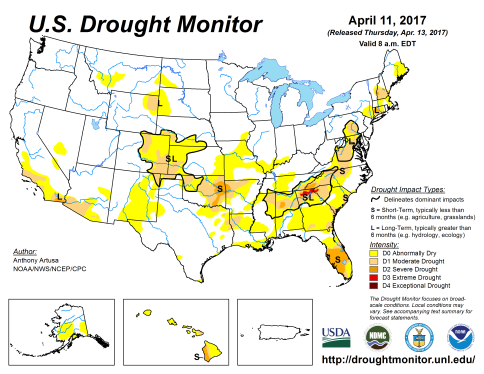 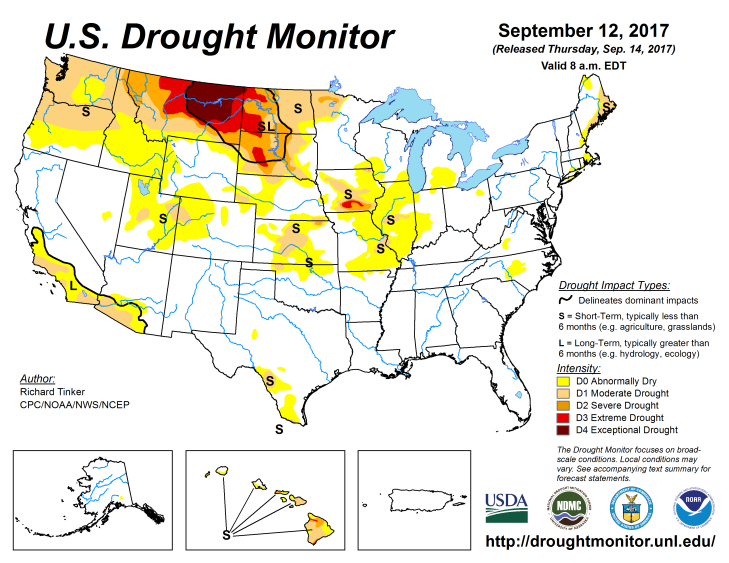 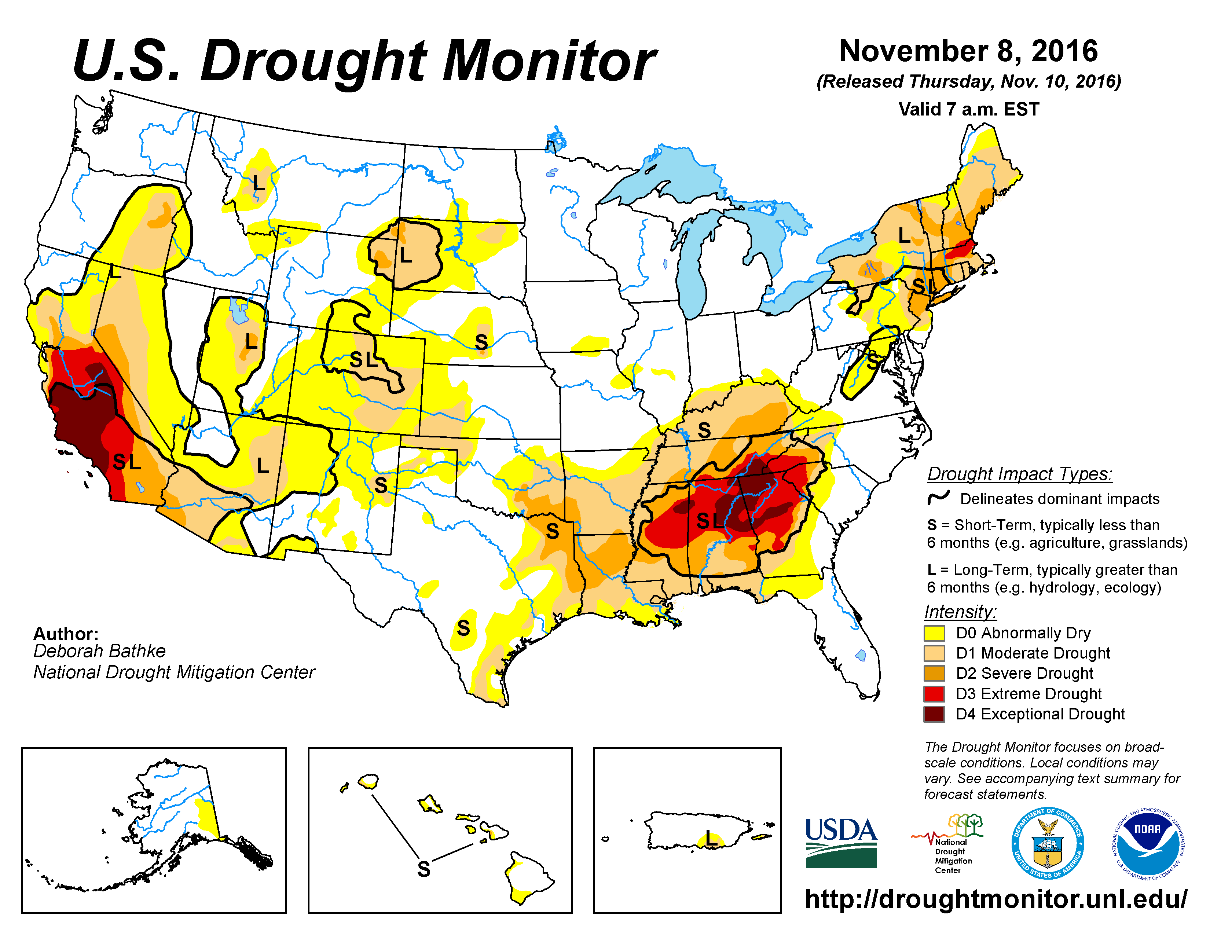 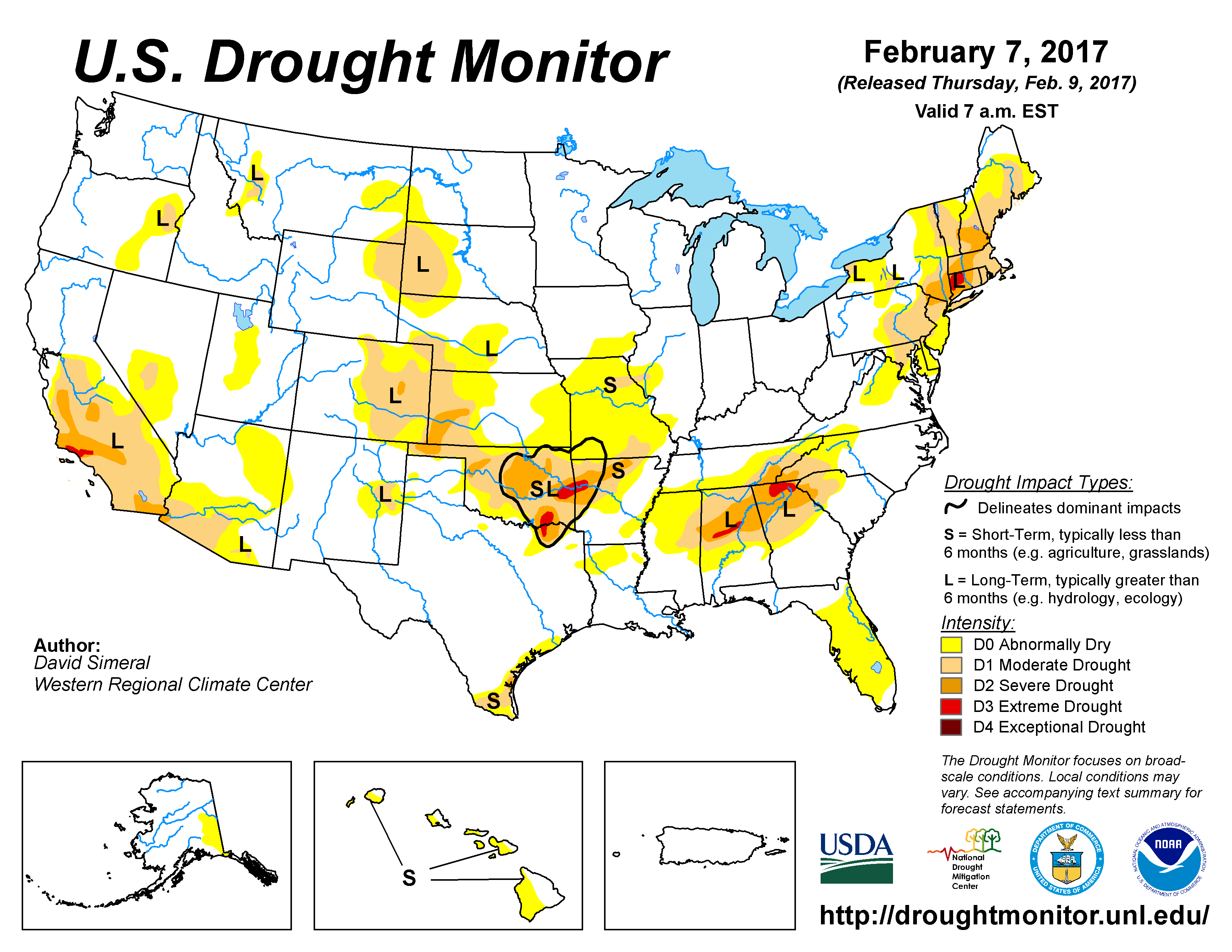 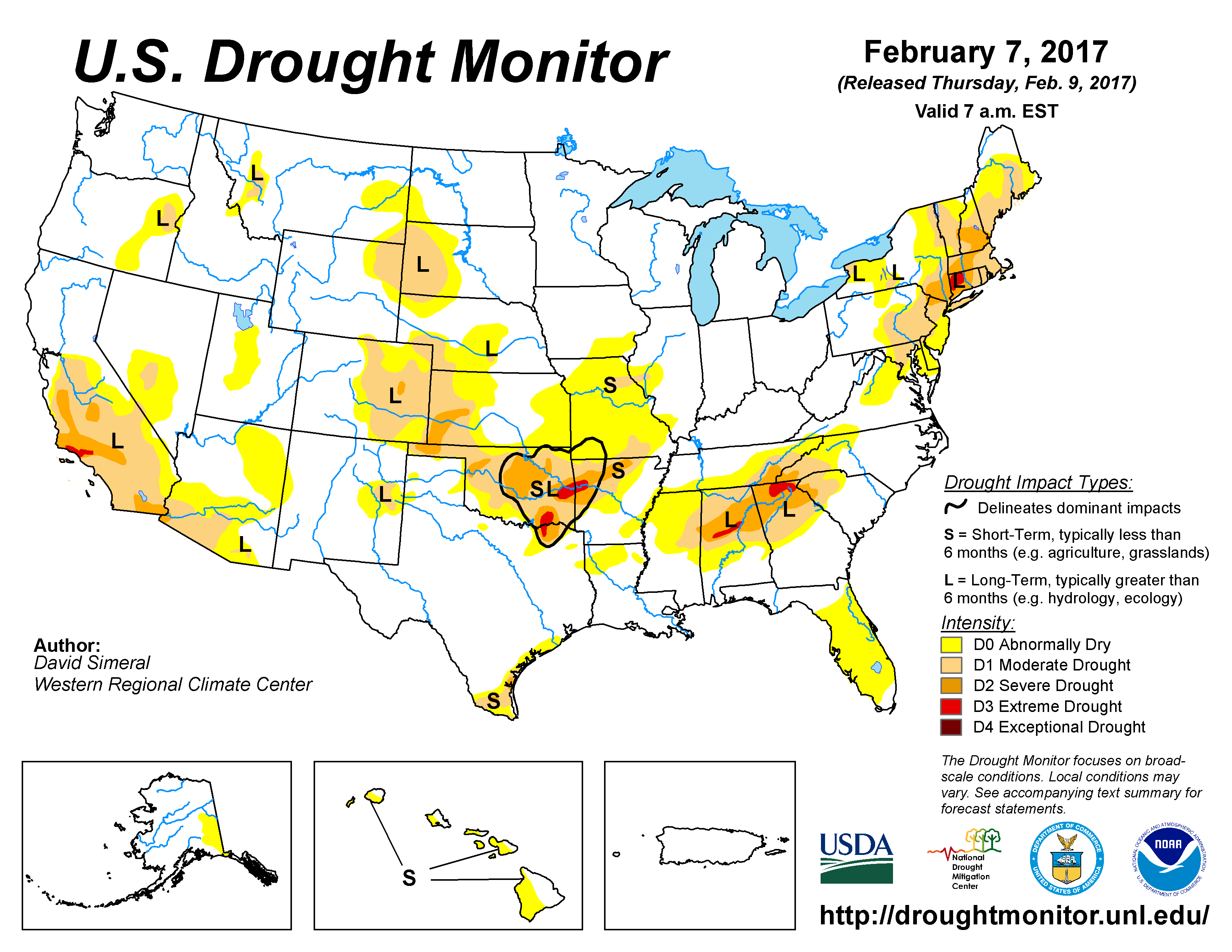 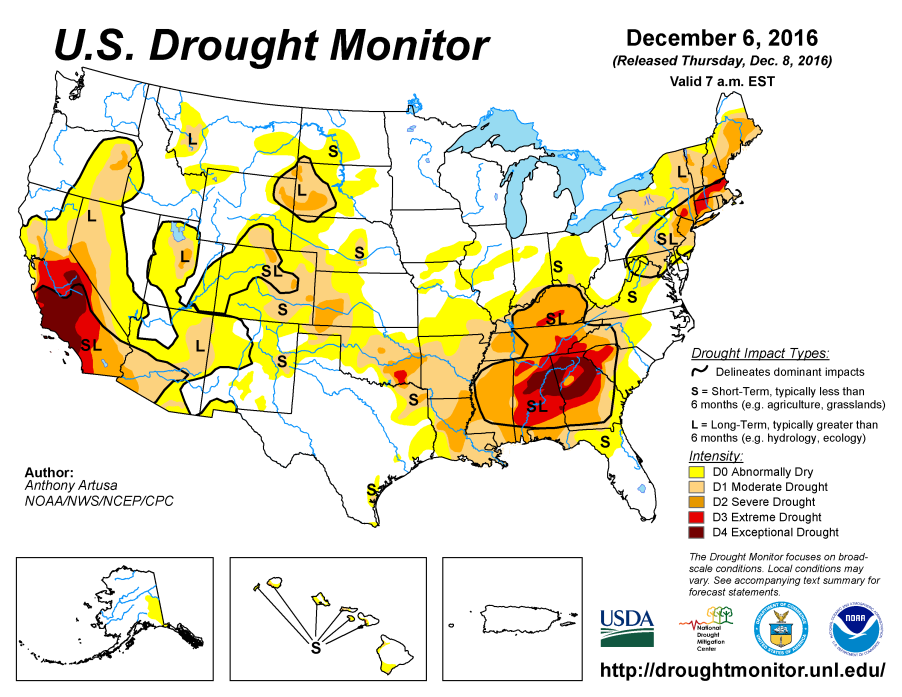 Drought Monitor
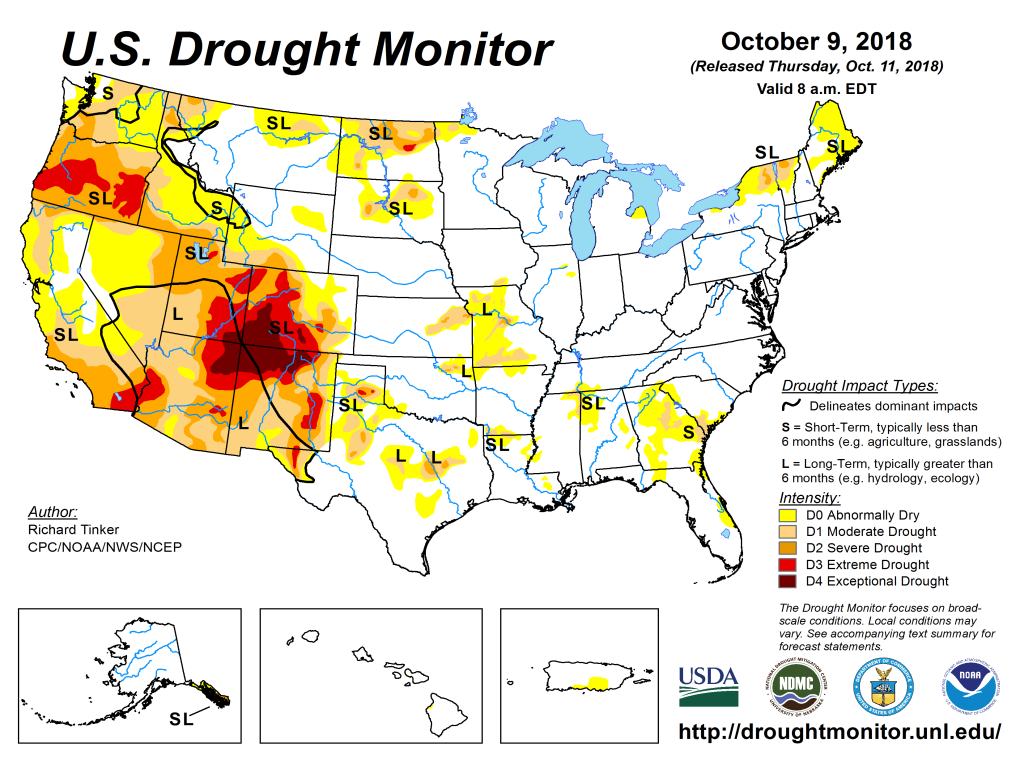 October
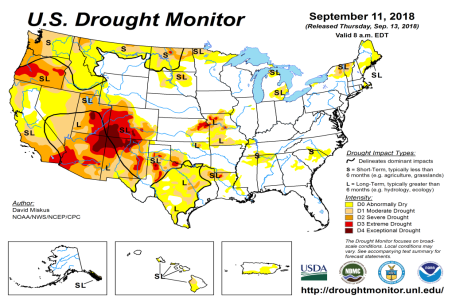 September
Previous
August
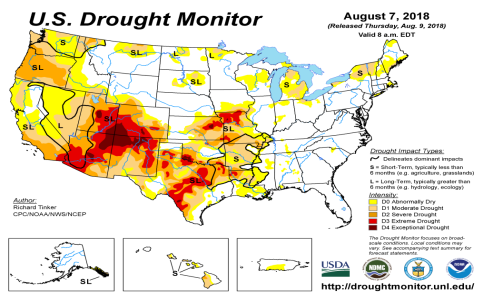 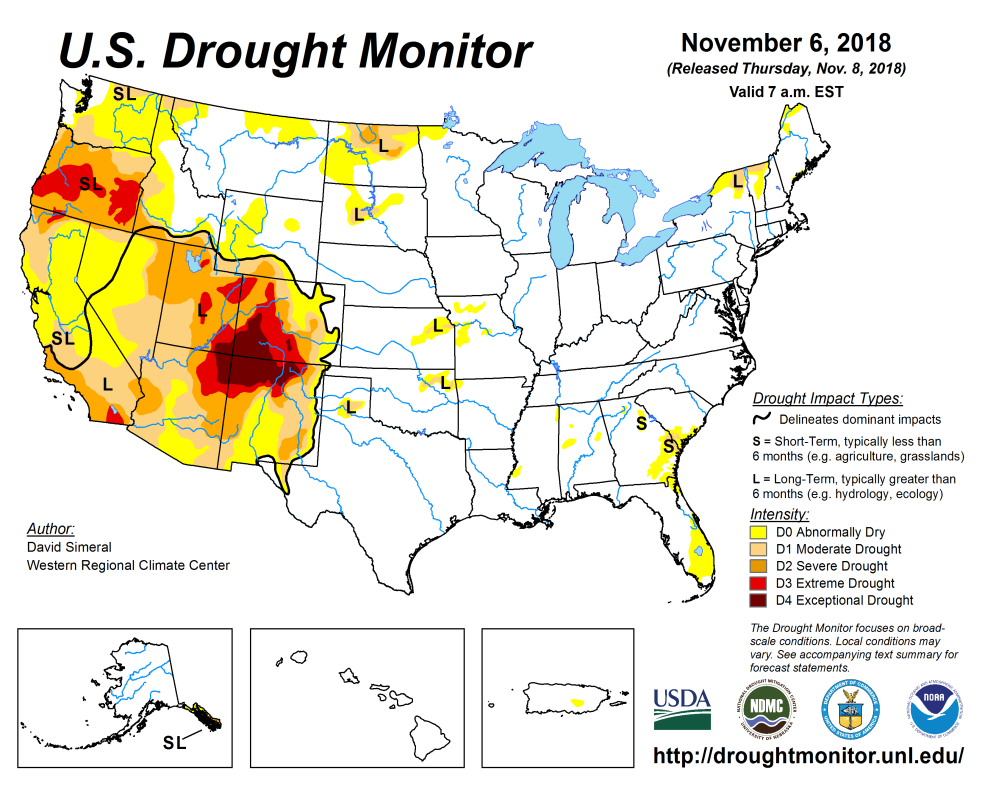 According to the US DM, there is “no drought to speak of” east of,  and including, Texas over the eastern two thirds of the country. However, in the southwest, the severe drought in the four corners area in the states of UT/AZ/CO/NM is pretty much stuck there, with not much improvement over the last many seasons. 

But drought in Pacific Northwest in OR/WA, that got established in last few months has remained in place.
Latest/Recent
2
(Prev) Seasonal/Monthly Drought outlooks
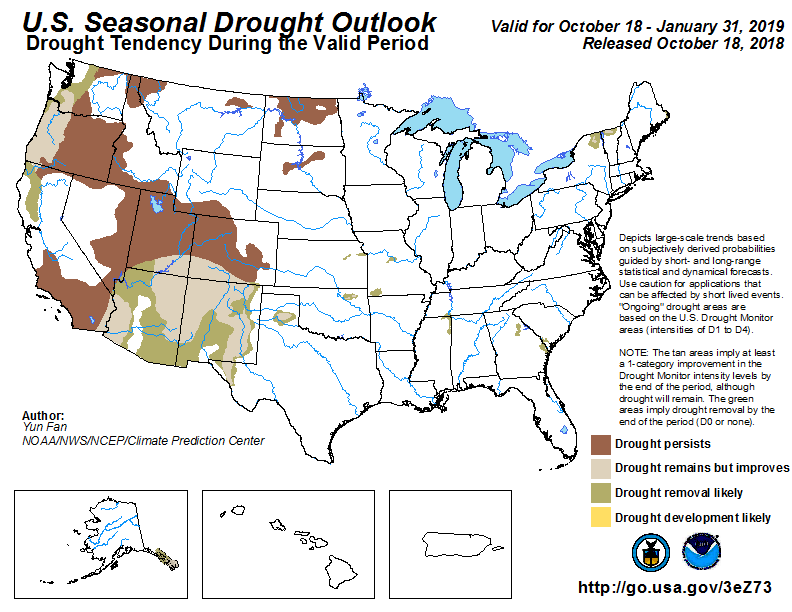 Seasonal Outlook (Mid October 2018 -  January 2019) 
issued 10/18/18
Monthly outlook
(for November 2018) 
issued 10/30/18
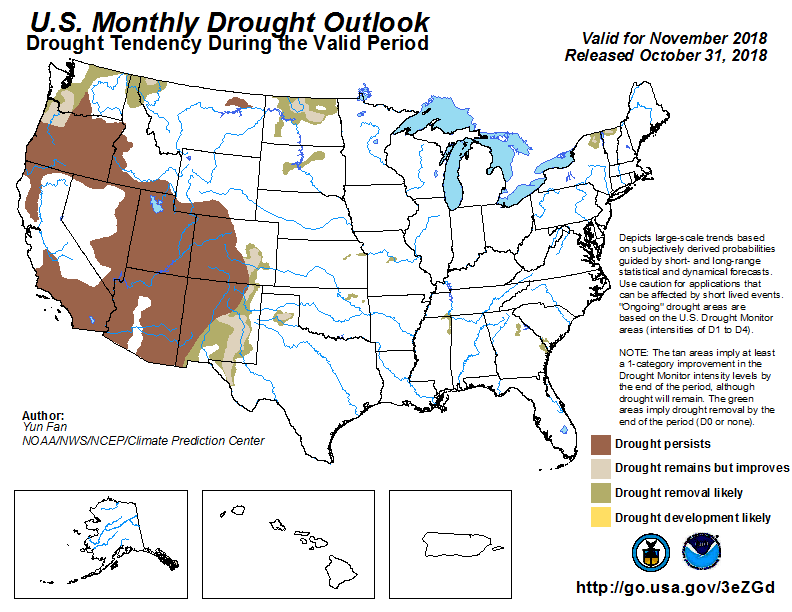 The four state corners area in the west continues remain in major drought (see previous slide), in spite of the forecast, since rainfall deficits in these regions have lasted longer (later slides!!).
3
Precipitation ANOM during last 7, 14, 30, & 60 days.
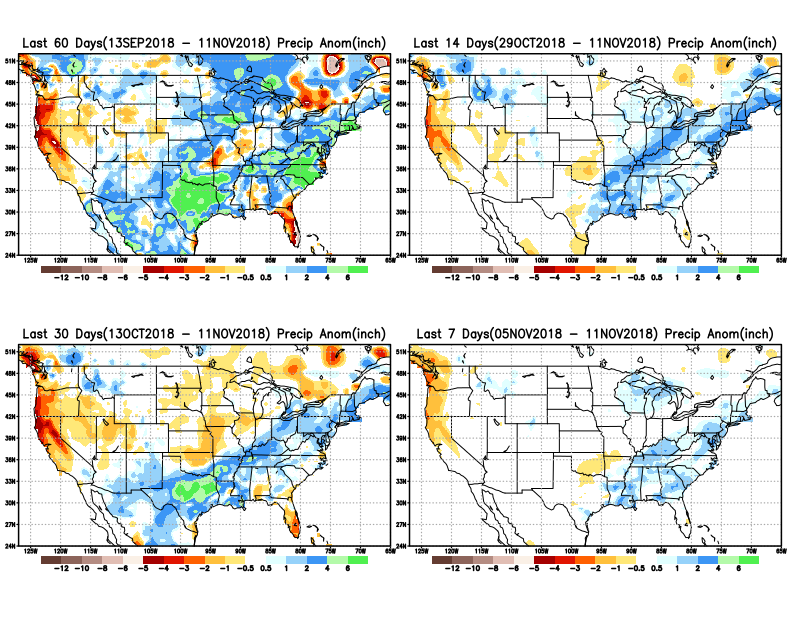 Rainfall, the
East – West
Contrast!!

Overall,
Surplus in the east!
Deficit in 
the west!
4
Precipitation Percent during last 7, 14, 30, & 60 days.
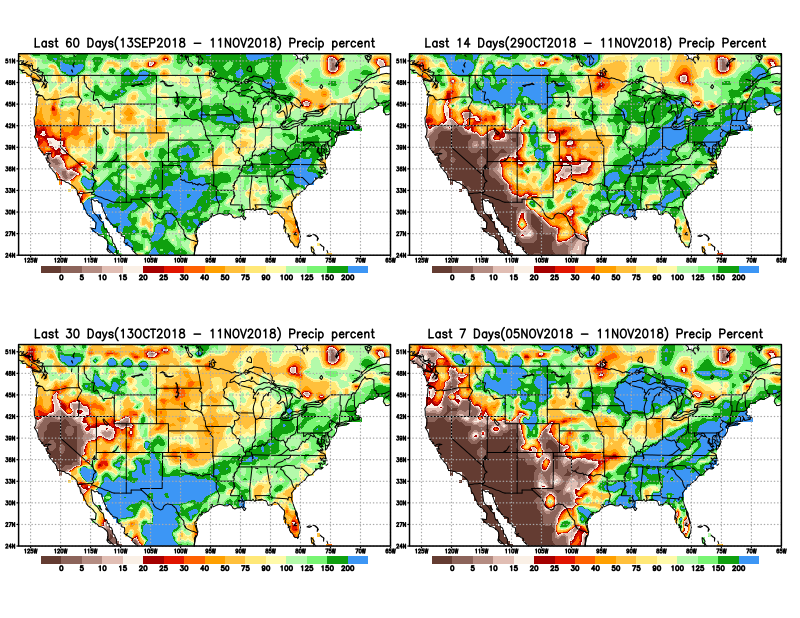 NOW !
In these short timescales, overall, the situation is much better in terms of rainfall in the eastern half of the country.

The impact of the relative rainfall shortfall area, greatly matters only with respect to the rainfall season/extent in that region
5
Total precipitation ANOM during last 3, 4, 5, and 6 months.
6 M
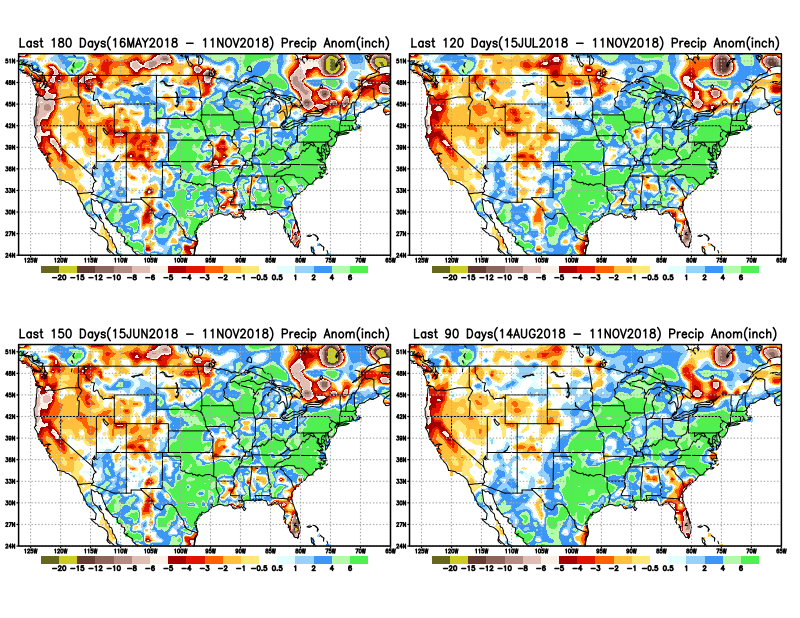 4 M
5 M
3 M
6
Total precipitation Percent during last 3, 4, 5, and 6  months.
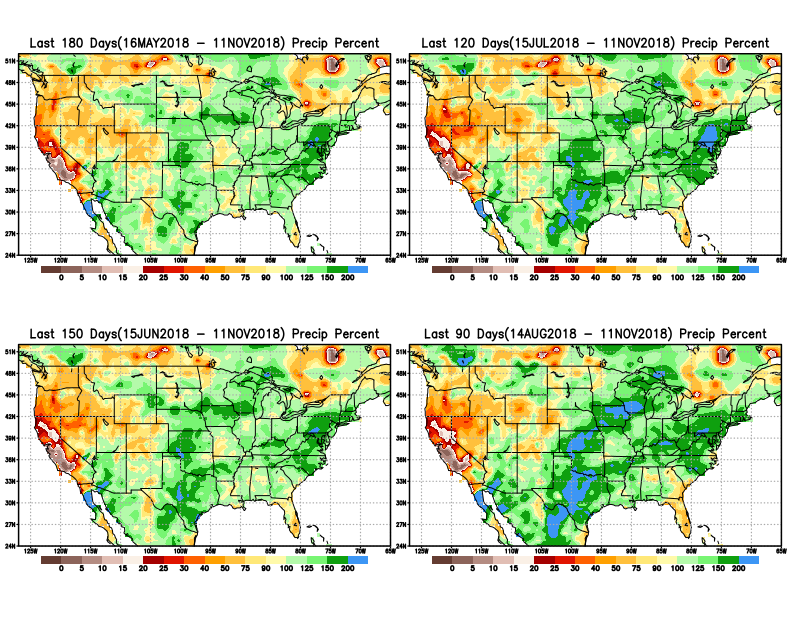 4 M
6 M
5 M
3 M
7
Total precipitation Percent during last 9 months, 1 yr, 1.5yrs, & 2 yrs.
2 Y
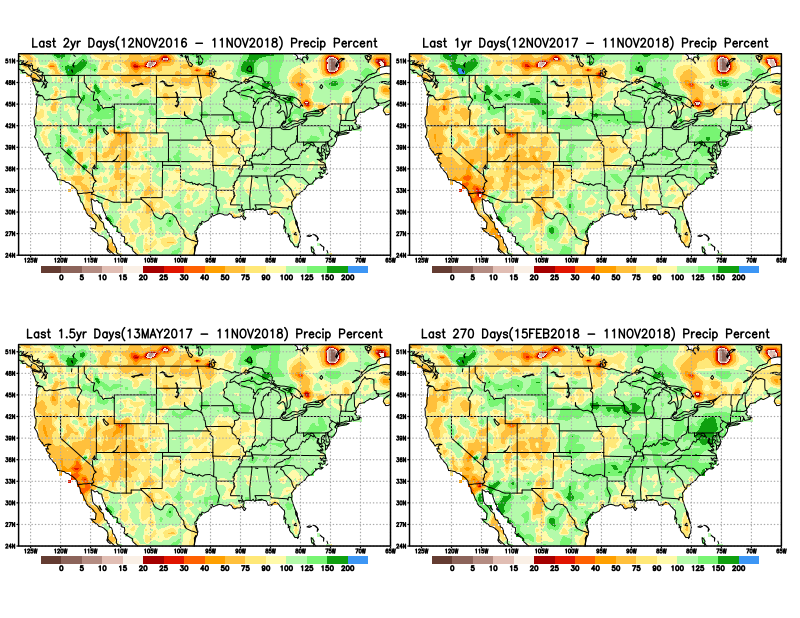 1 Y
There are many long term rainfall deficit regions in the country, particularly  deficits in  UT/AZ,  southern CA,  and parts of NM/CO are long term – possibly a  consequence of the two back to back La Nina’s! and even earlier La Ninas!!

OR

Still longer term variability in play?  Especially in the southwest!
1.5 Y
9 M
8
Total precipitation Percent during last 2 yrs, 3 yrs, 4 yrs, & 5 yrs.
5 Y
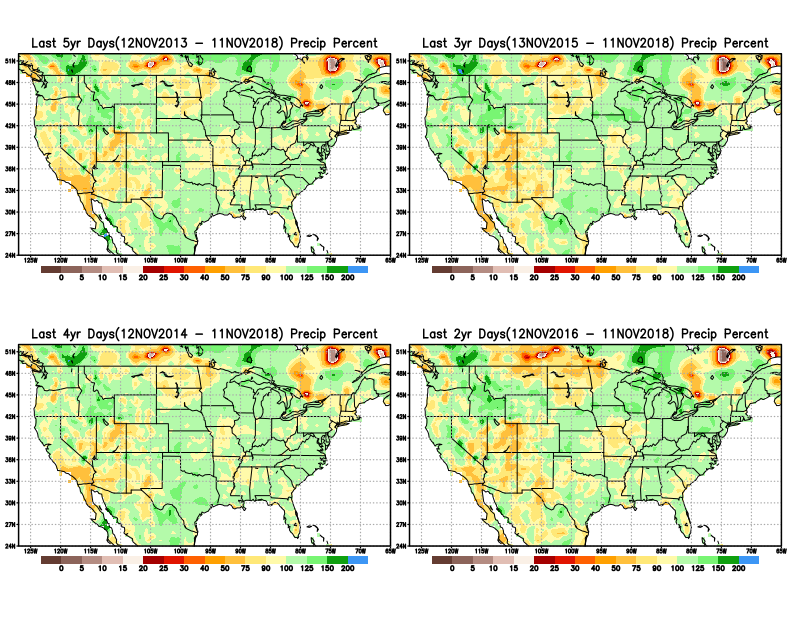 3 Y
Still longer term rainfall deficit variability in play?  Especially in the southwest!
4 Y
2 Y
Quality of data/problem in the Northern High Plains area, especially in interpolation of sparse data in the rugged topography region!
9
Rainy Season across the US
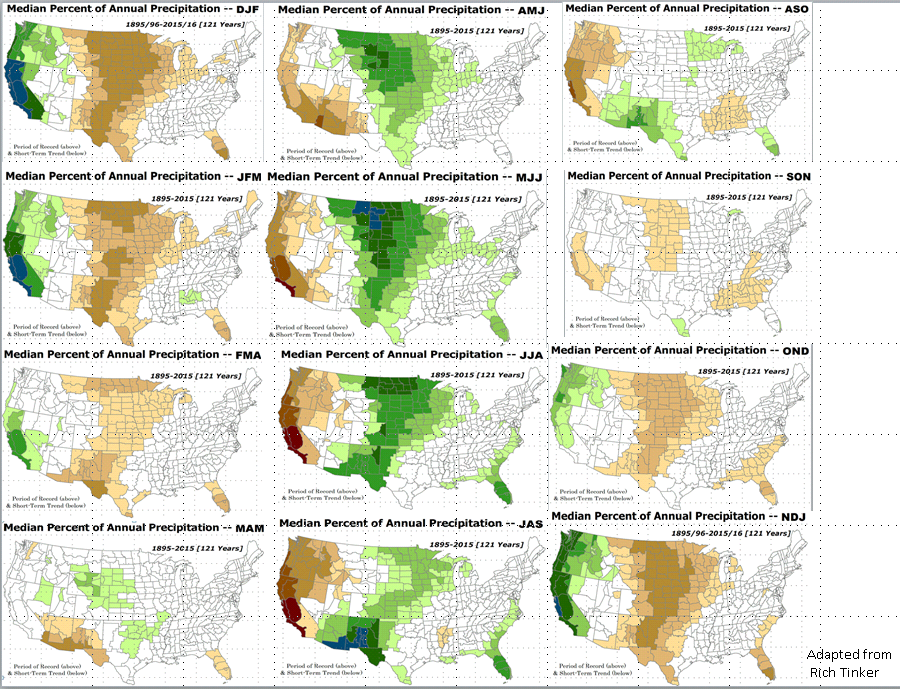 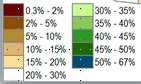 10
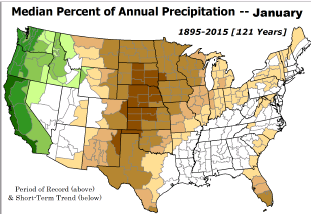 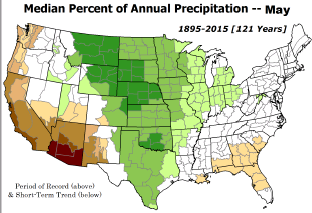 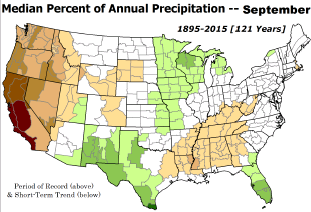 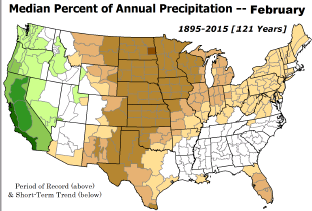 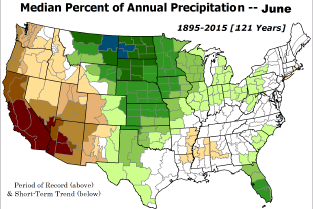 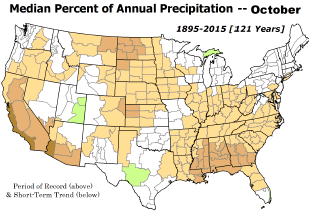 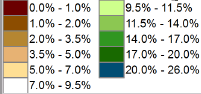 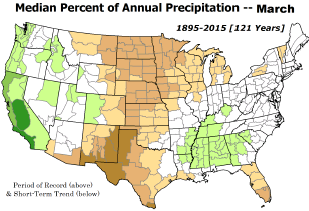 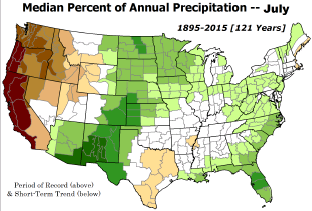 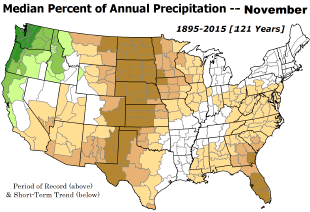 Upcoming 3-m season’s
Rainy areas!
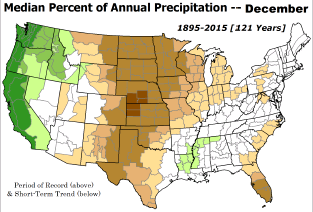 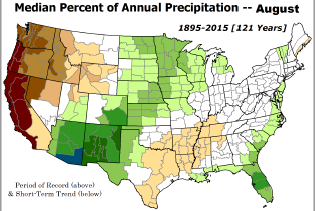 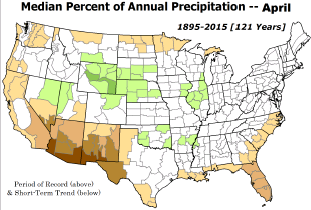 11
Adapted from Rich Tinker.
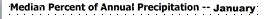 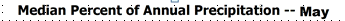 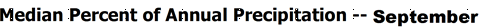 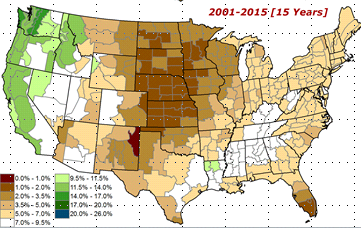 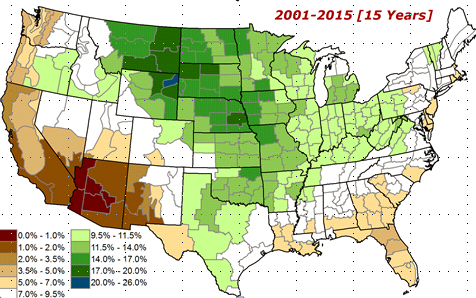 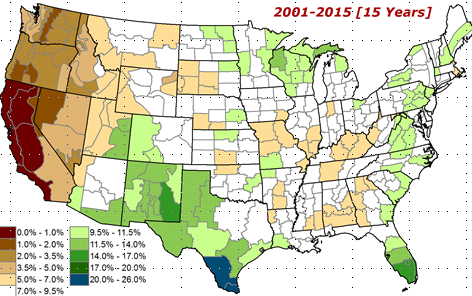 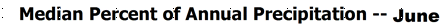 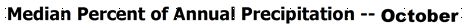 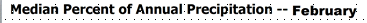 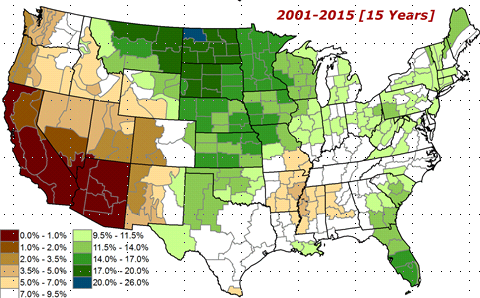 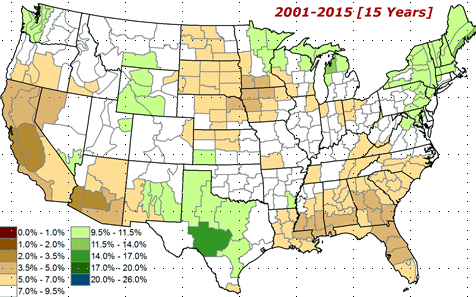 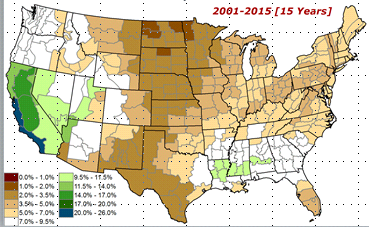 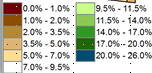 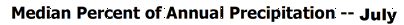 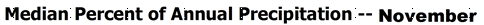 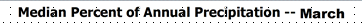 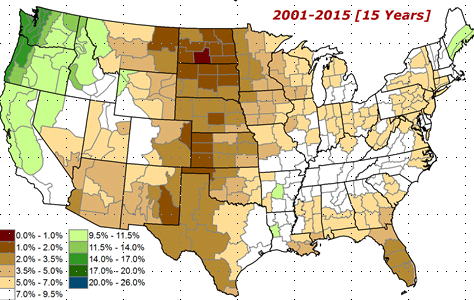 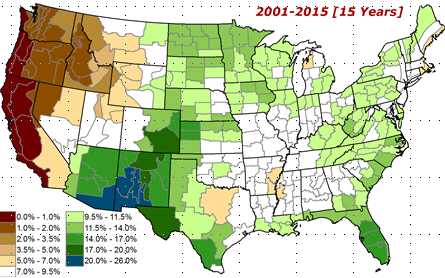 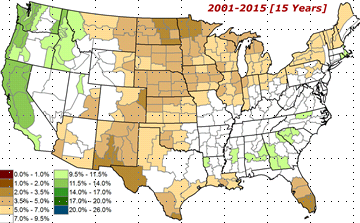 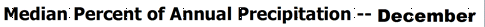 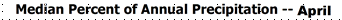 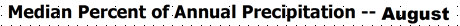 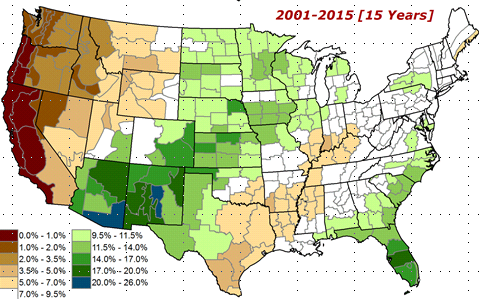 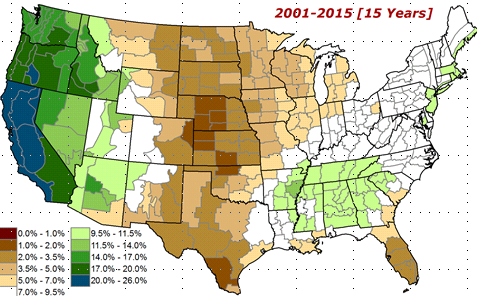 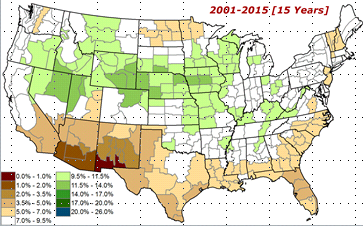 12
Adapted from
Rich Tinker
The Standardized Precipitation Index SPI(based on Observed P)
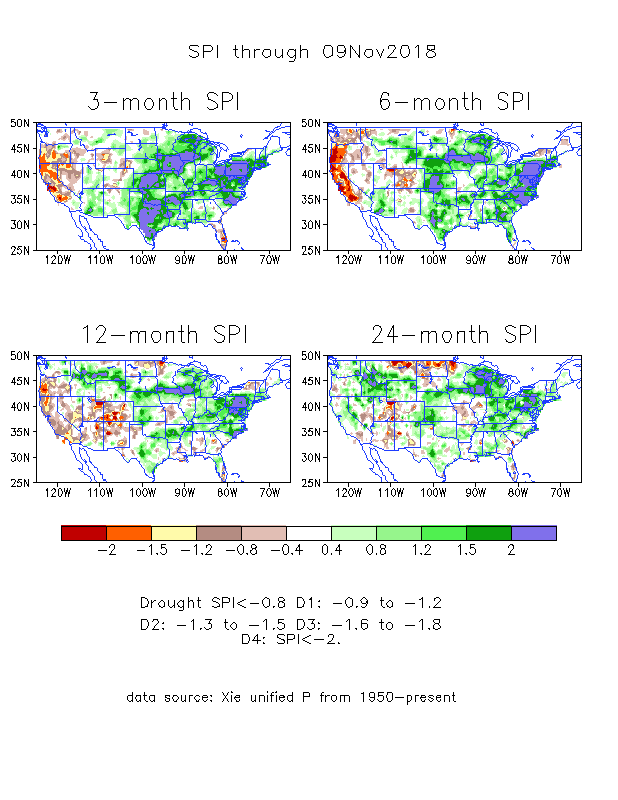 ----- NOW
Very interesting graphic & details for the drought across the US based on the more generalized precip deficit/excess, the Standardized Precipitation Index (SPI). 
The dark brown and red colors, indicating standardized precipitation deficits, in the various time periods, approximately correspond to the appropriate short/long term drought monitor regions and their intensities
In the short term (~3 mo-6mo), overall the drought looks much improved, except in coastal western states..  

In the longer term ~12m and longer, rainfall deficits remain in the Southwest  and this season’s rains seems not enough to offset last season’s deficits in the Northern Plains. Note the stronger deficits in the Northern plains! – data issues?
13
Recent US Temperatures
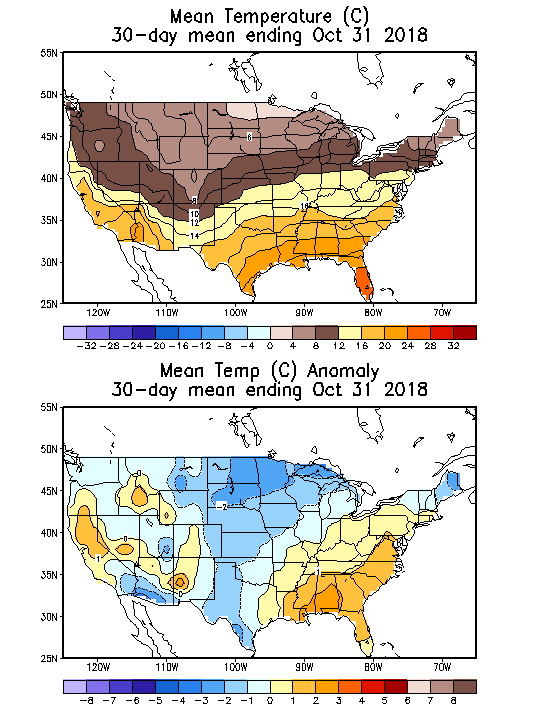 In October, much of the country has been relatively colder than warmer than normal

November so far is same as October pattern over much of the country.
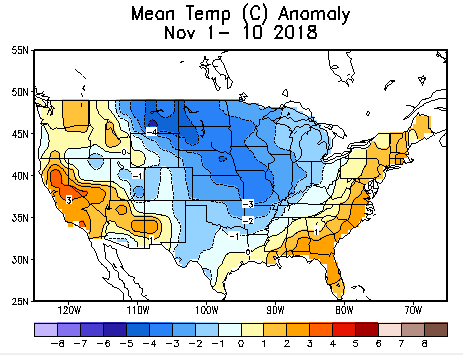 14
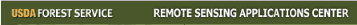 Current Active FIRE
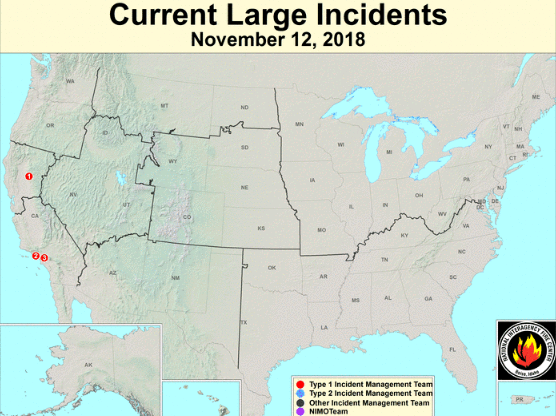 Just when you thought the fire season is over!!
One of the worst, (or probably the worst ?) fire season in CA this year and hence damage/destruction!!
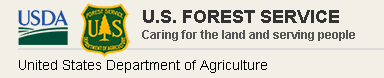 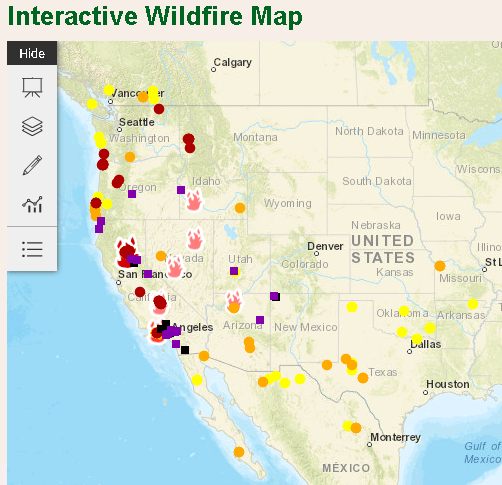 https://fsapps.nwcg.gov/afm/index.php
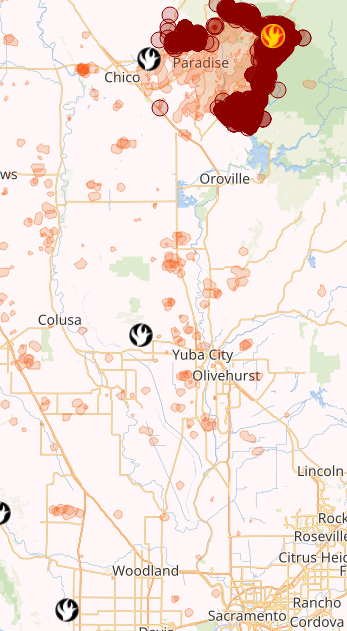 https://www.fs.fed.us/science-technology/fire/information
15
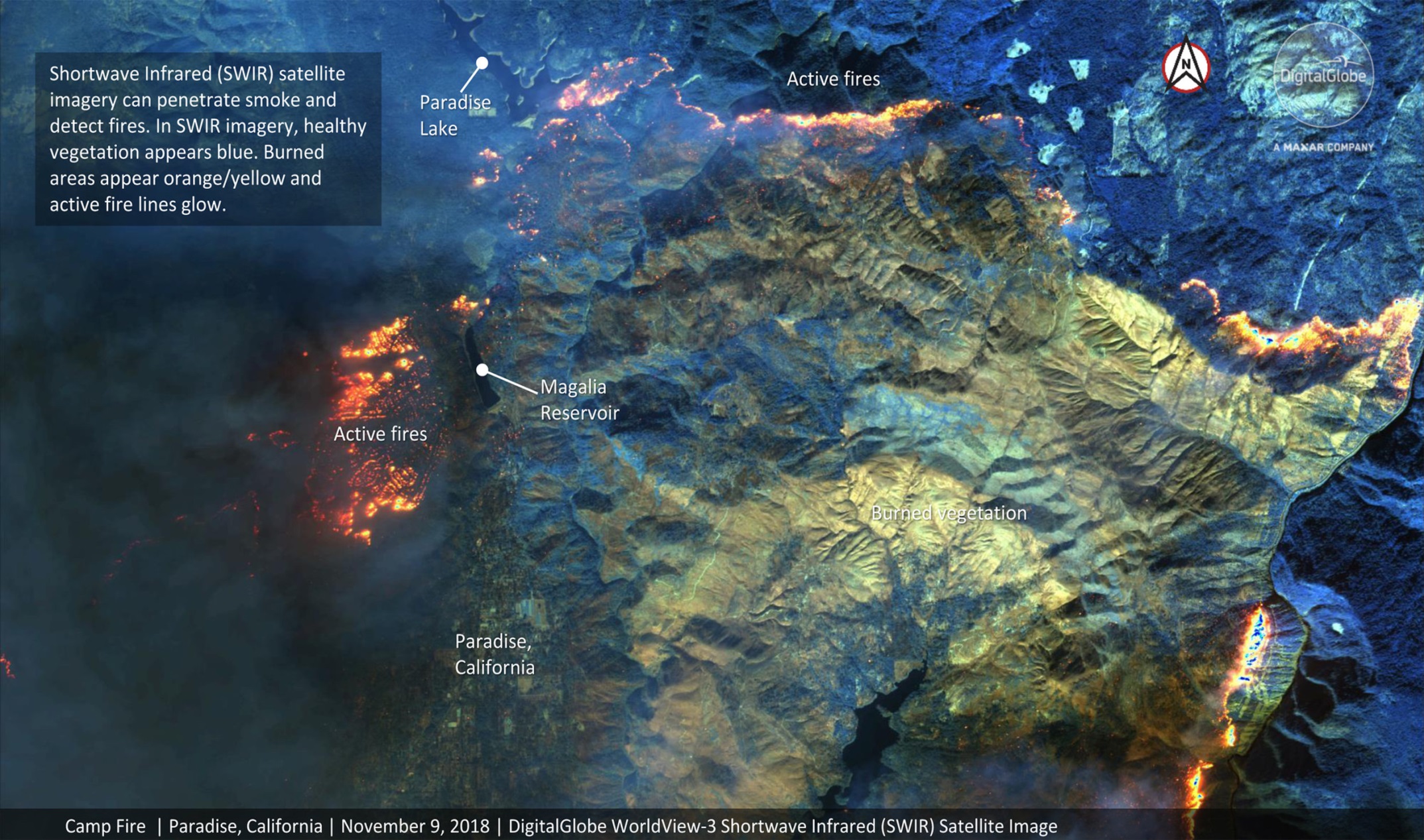 This annotated DigitalGlobe image overlays location information on a view of the deadly Camp Fire in northern California taken Nov. 9, 2018 by the WorldView-3 satellite.  Credit: Satellite image ©2018 DigitalGlobe, a Maxar company.
16
Water Reservoir Levels in some Western/Southern States!
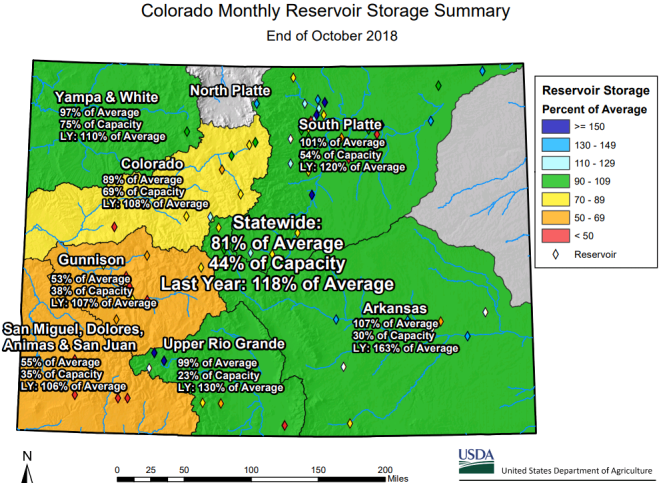 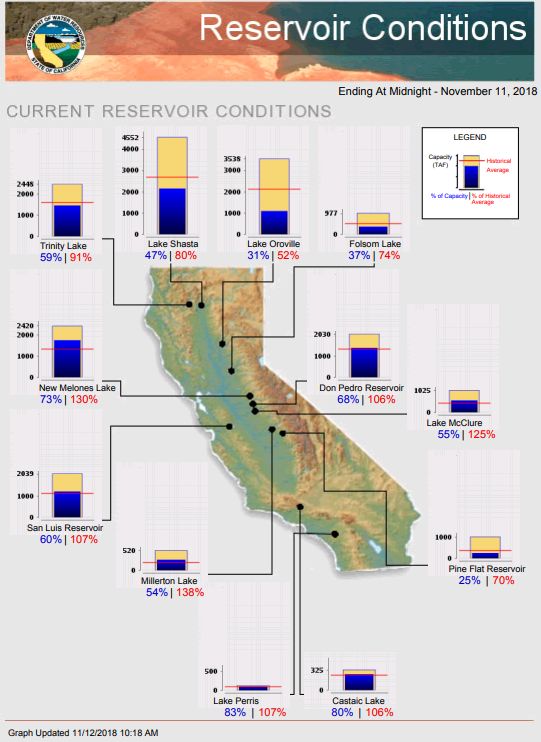 AZ
NM
https://www.climas.arizona.edu/sw-climate/drought/sw-reservoir-volumes  -- updated???
Northern  CA reservoirs beginning to show
Weakness, but rainy season coming up!
Reservoir Storage Summary for River Basins
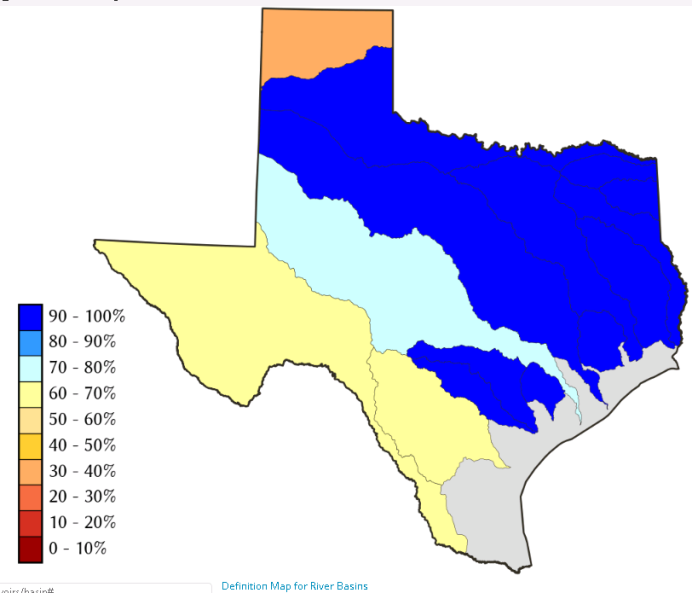 2018-11-12
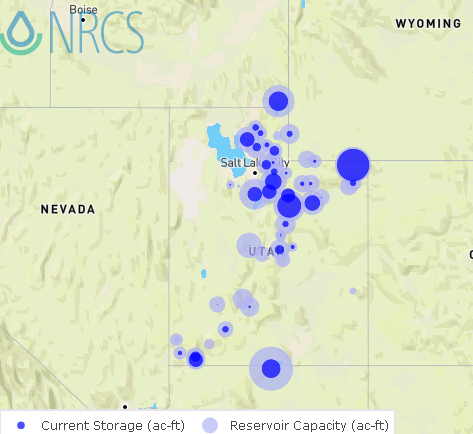 TX
UT
Situation better than last month !
https://fsapps.nwcg.gov/afm/index.php
17
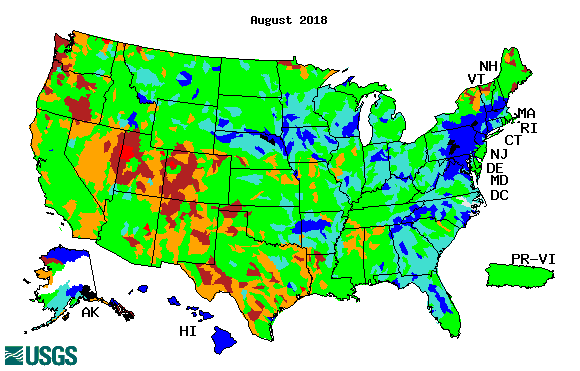 Streamflow (USGS)
18
Much improvement in Texas.
Lots of rain/streamflow in the east.
Four states corner area in the west – not much improvement!!
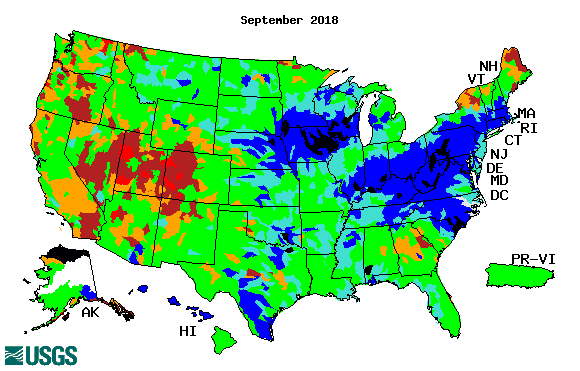 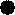 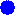 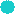 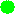 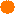 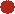 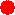 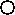 Map shows only  below normal 7-day average streamflow compared to historical streamflow for the day of year.
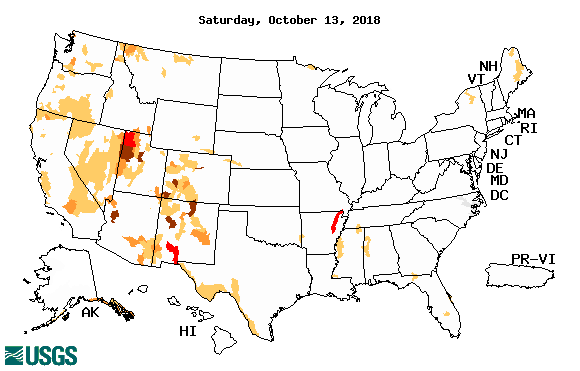 One month ago (left)  & 

Now (below)
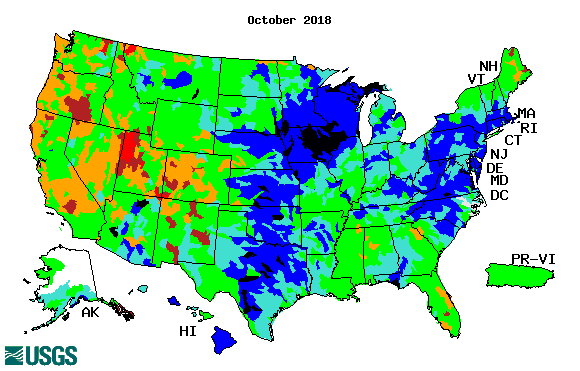 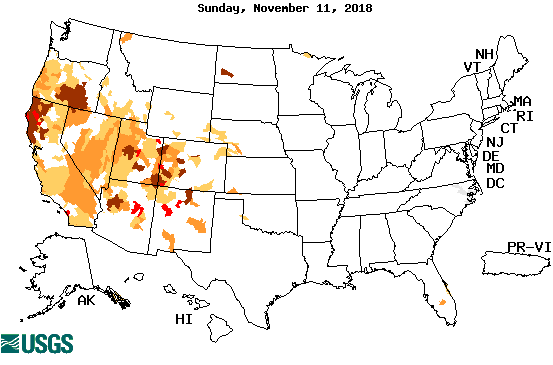 Not exactly the same type of maps?
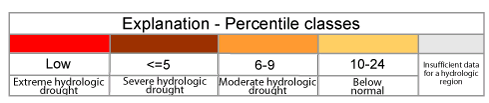 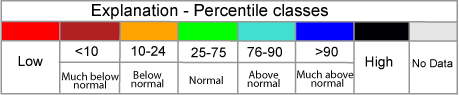 18
19
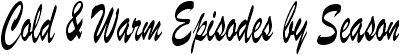 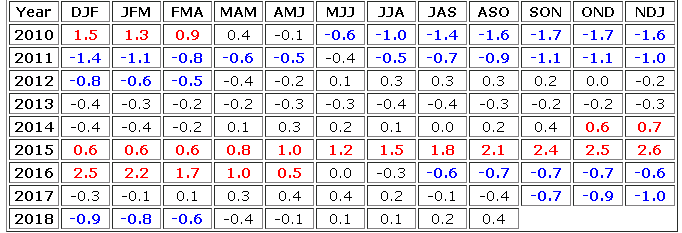 STILL In Neutral Conditions NOW! Expected to turn to 
El Nino conditions soon, very soon!
http://www.cpc.ncep.noaa.gov/products/analysis_monitoring/ensostuff/ensoyears.shtml
20
The sub surface heat anom continues to stay in the +ve territory! .
Latest values of SST indices in the various Nino Regions.
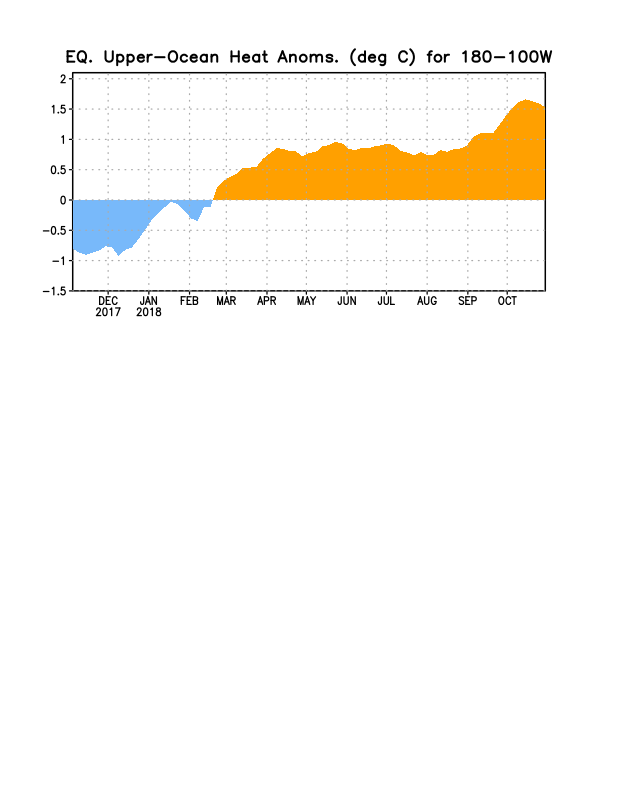 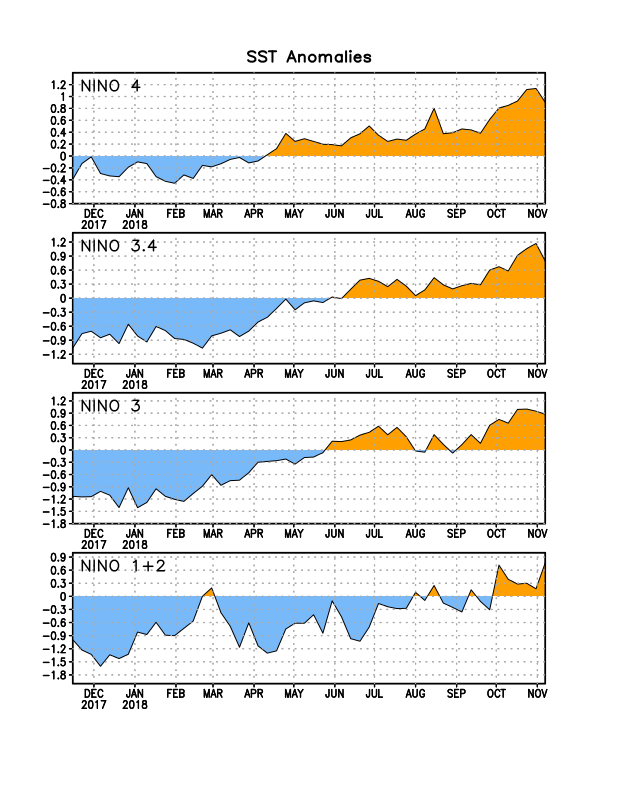 Relatively short lived!
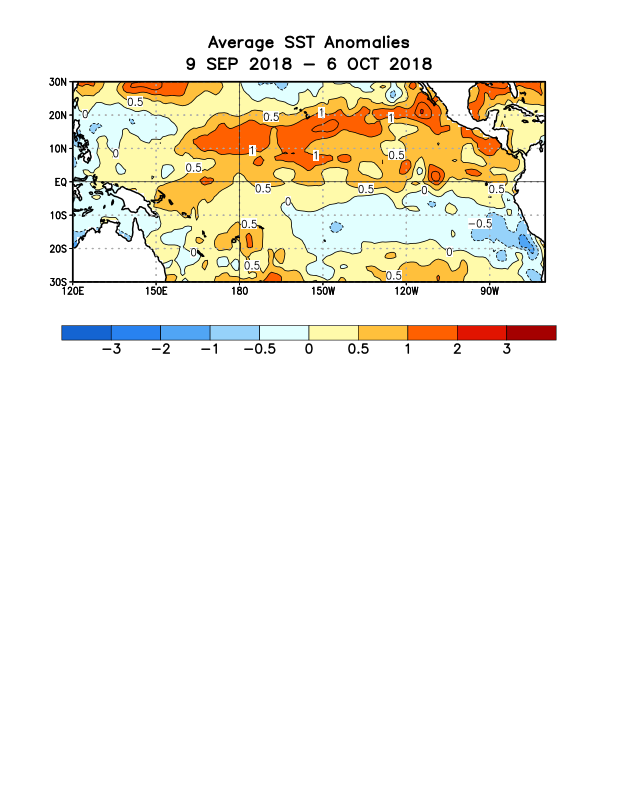 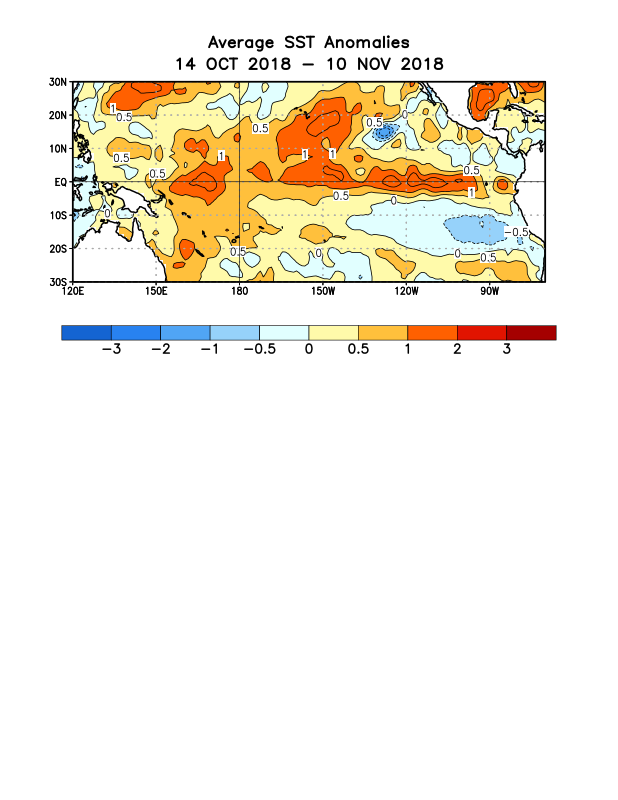 Equatorial SST’s are at near to slightly above normal levels in all three ocean basins, except in Nino 4, where it is high!
21
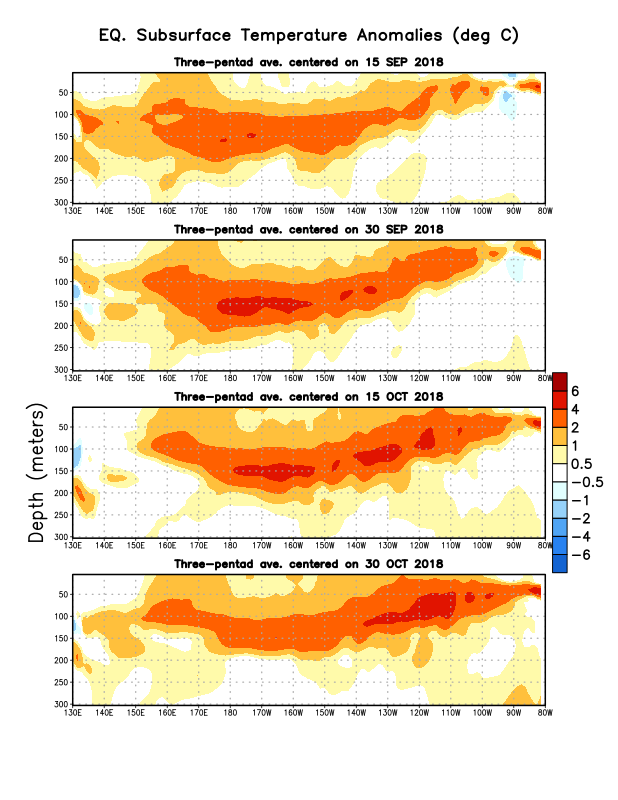 Sub-Surface Temperature Departures in the Equatorial Pacific
Recently, the equatorial sub surface temperatures in the tropical Pacific have increased and expanded into the east Pacific.
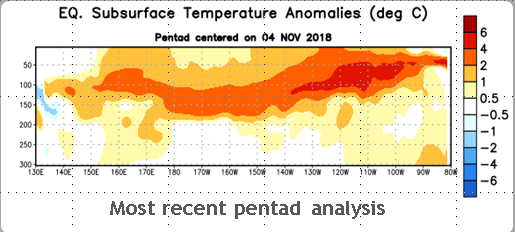 22
ENSO Forecasts
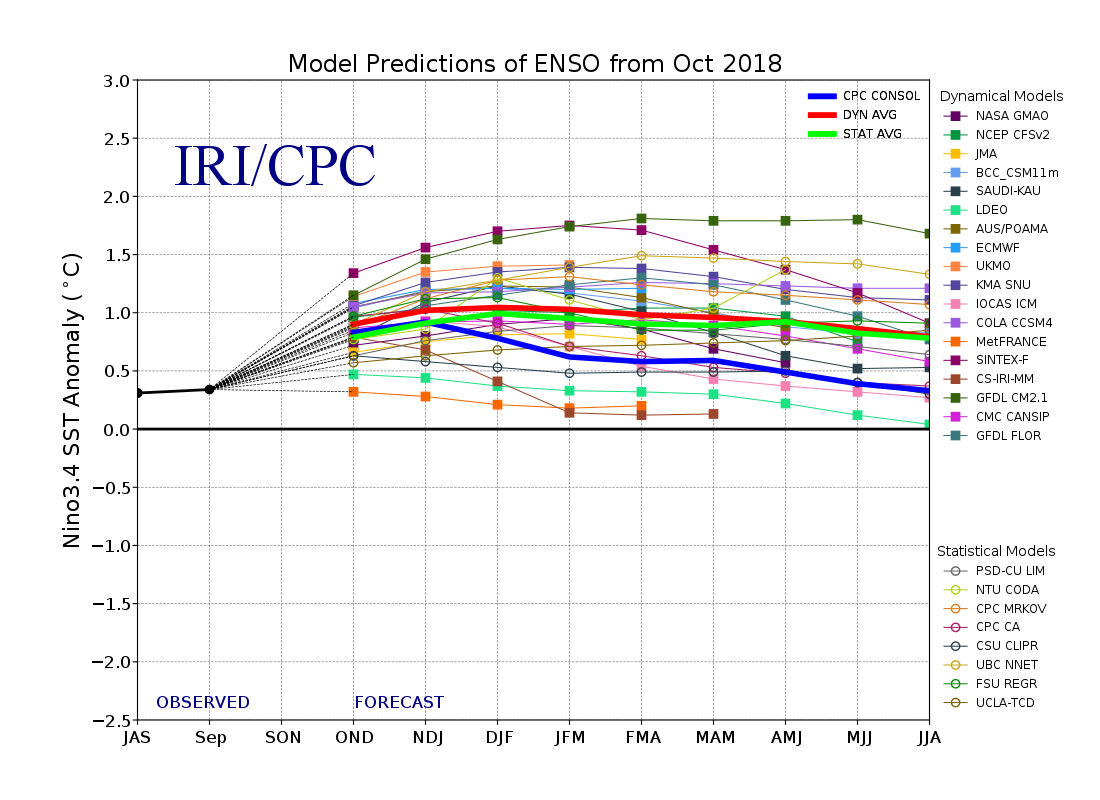 Early- October CPC/IRI forecast
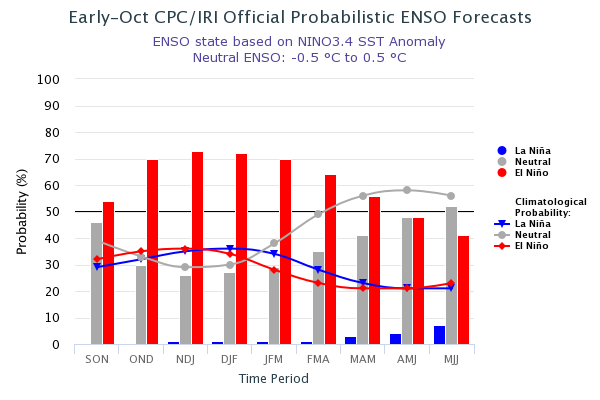 NMME Models’ – Nino 3.4 forecasts
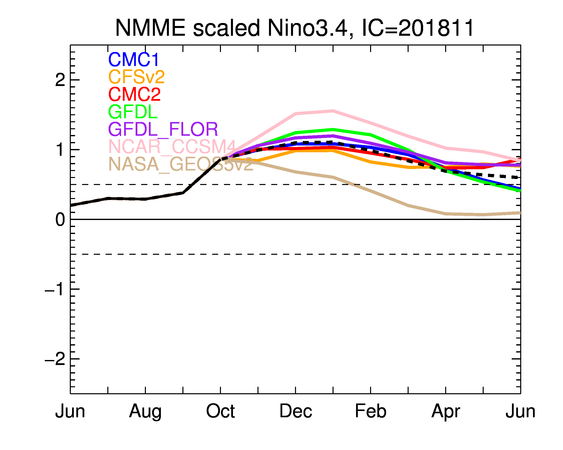 Early- November  CPC/IRI forecast
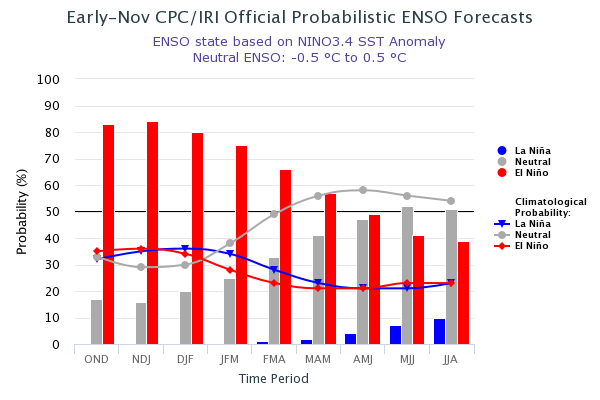 Neutral conditions. Probability of developing El Nino in Fall/2018 ~ 80 %. – Question?: How long will it last?
23
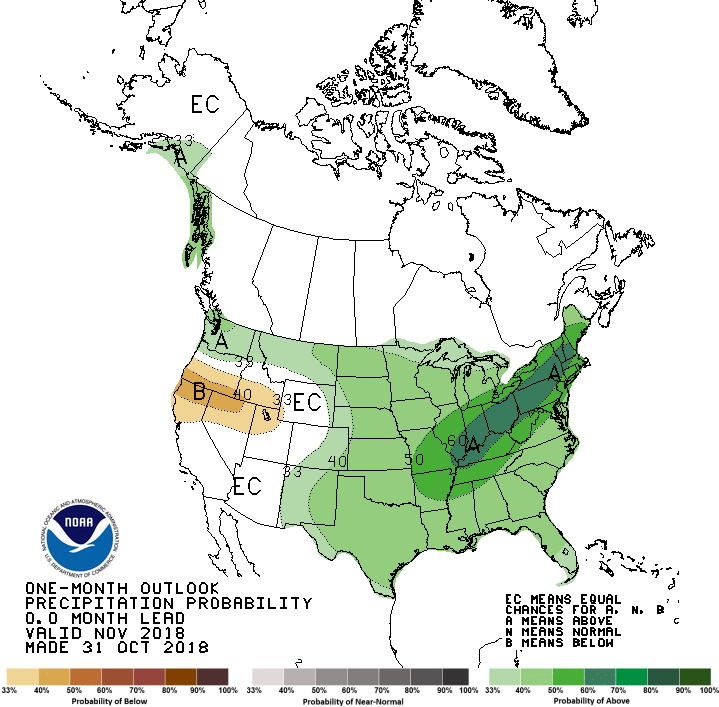 Previous(Last month)  
CPC’s official Monthly (Nov)/Seasonal (NDJ)  
Precipitation outlook
Released  October 31
Released   Oct 18th
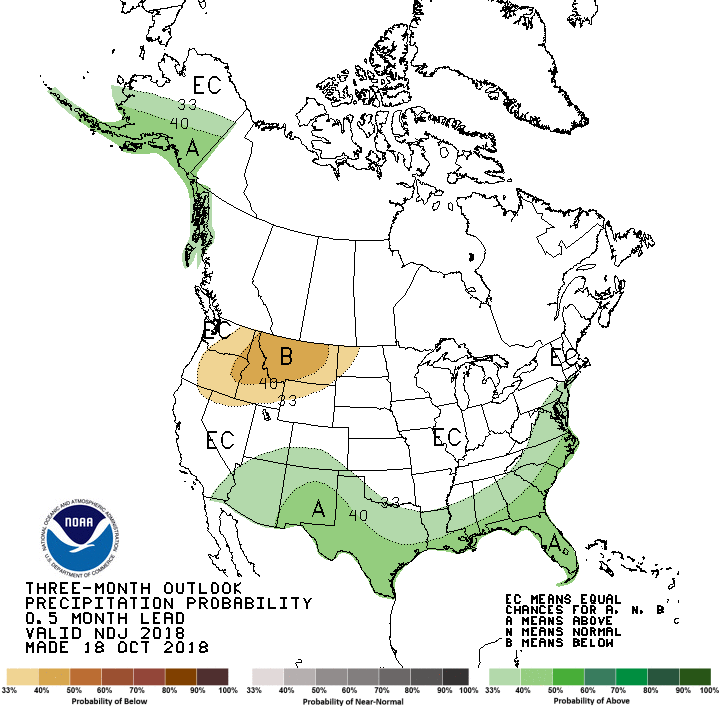 
Observed so far this month!!
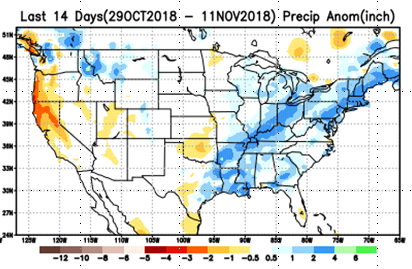 24
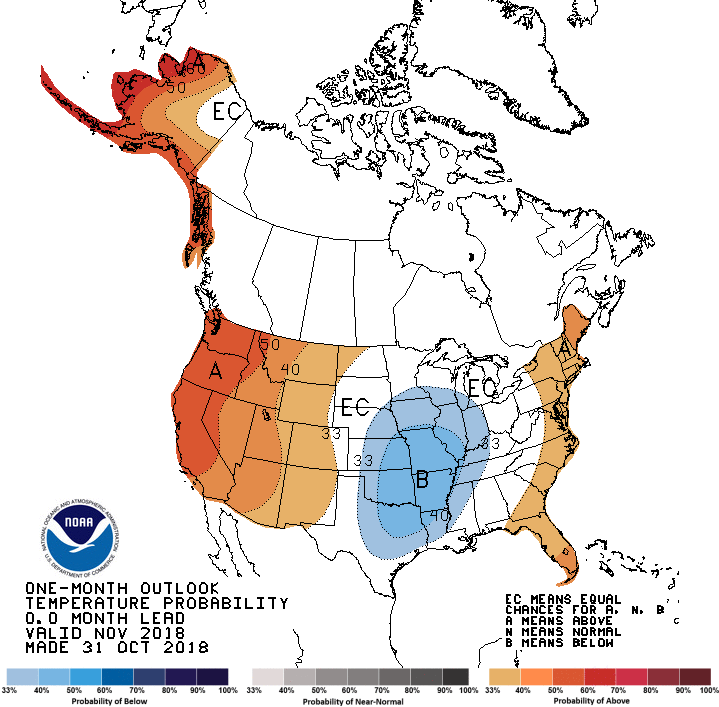 Previous CPC’s official Monthly (Nov)/Seasonal (NDJ)  
Temperature outlook
Made 
Oct 31th
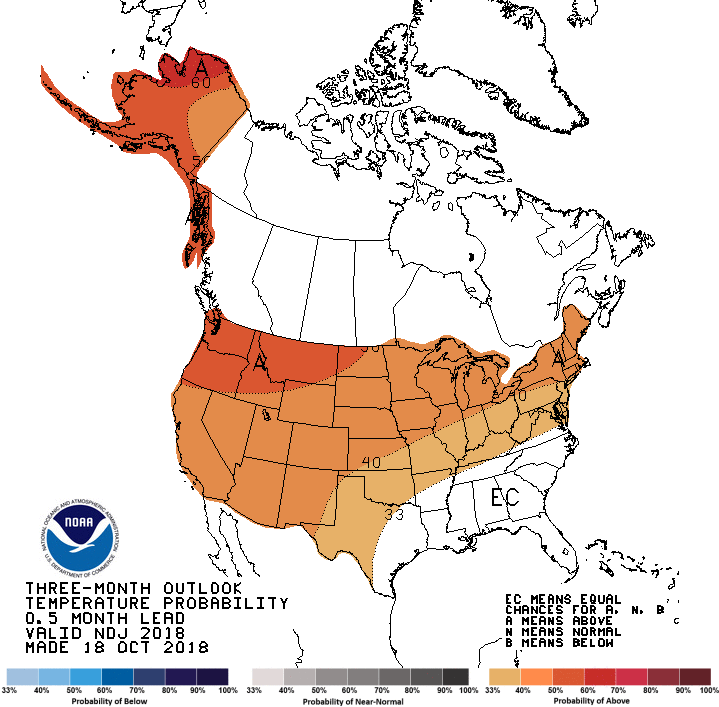 Observed so far this month!!
Made   Oct 18th
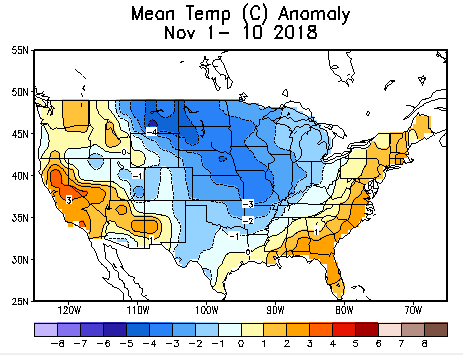 25
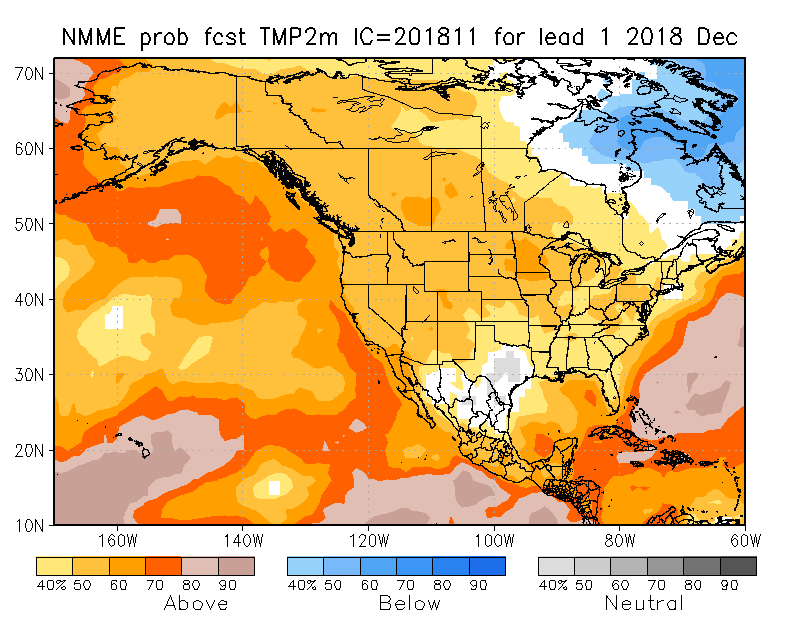 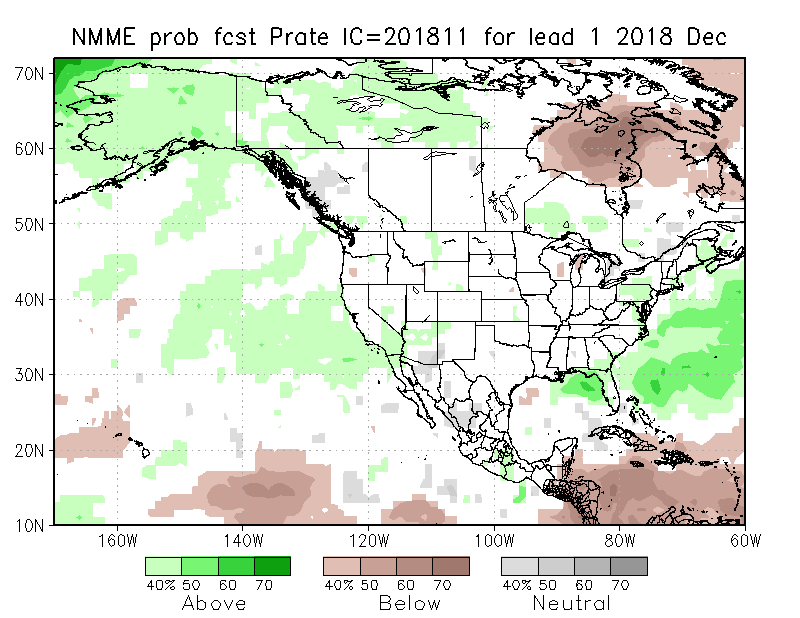 NMME     T & PEnsMean forecasts
Dec
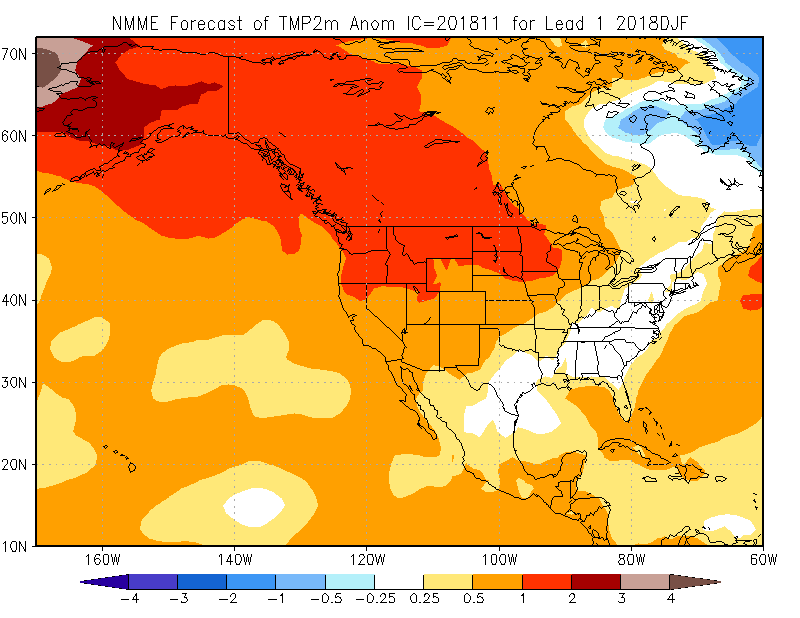 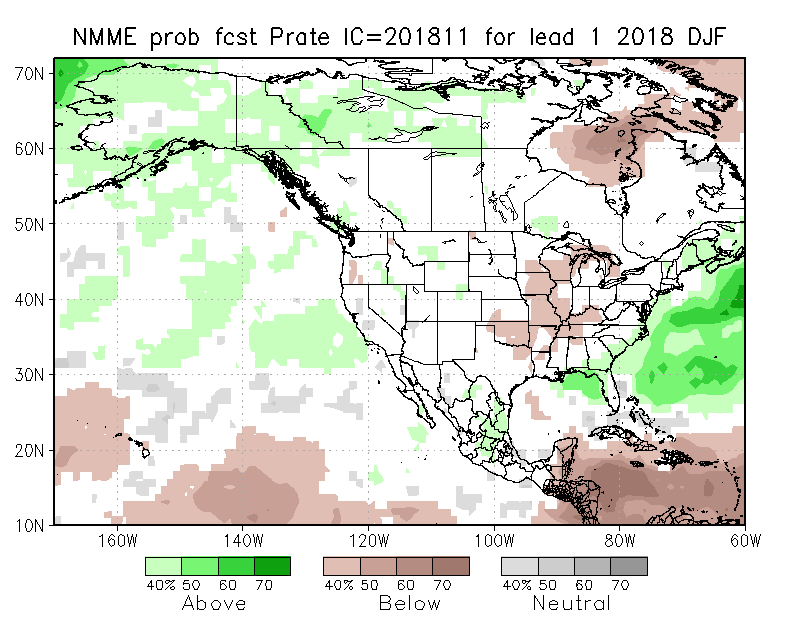 DJF
Currently ENSO state is neutral!! Forecast is based on expected developing El Nino conditions!! 
Will the expected El Nino conditions during upcoming winter, produce the expected canonical P along west coast/CA???? (Remember 2015/16 strongest El Nino  and 2016/2017 La Nina?)
26
The agreement/uncertainty  among the diff. NMME models’ forecasts (middle and bottom panels)  for Dec-Jan-Feb Precipitation!!!
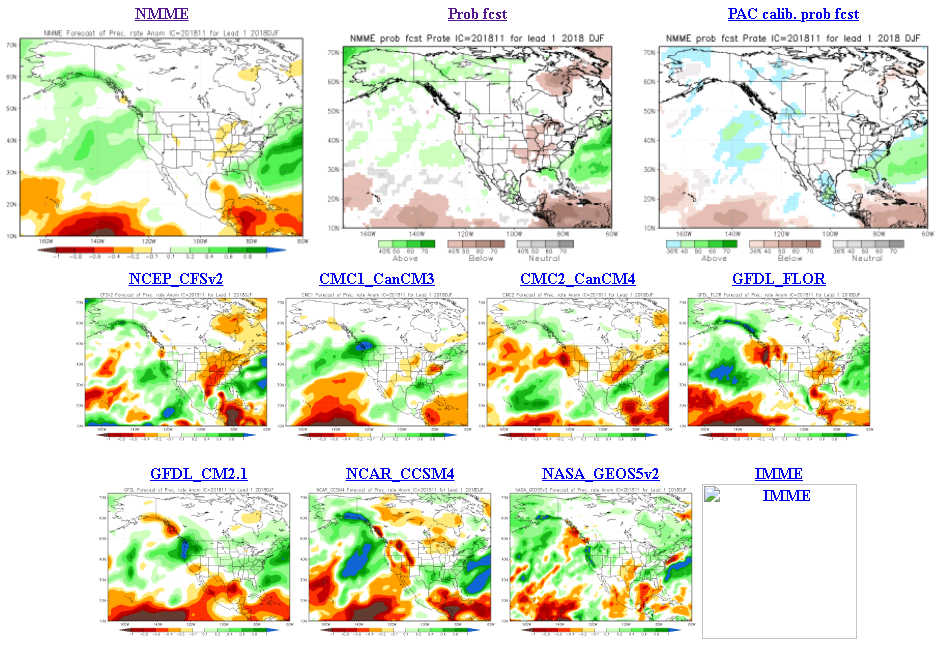 27
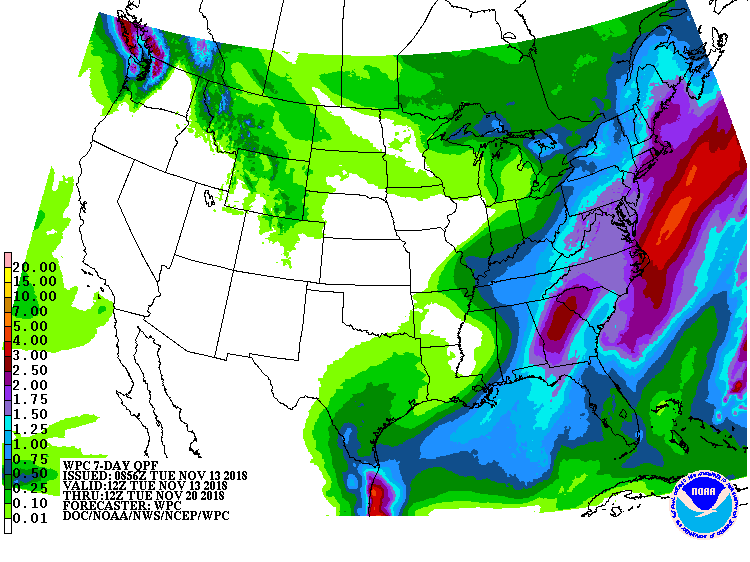 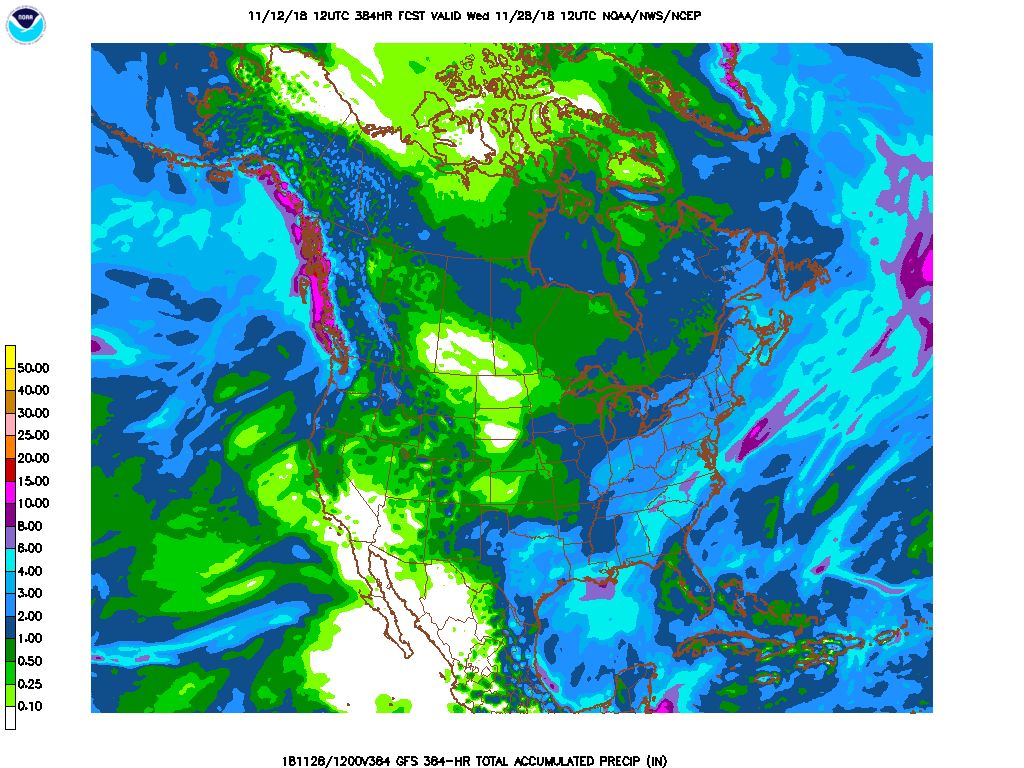 From 11/12/18 12Z run – showing slow appearance of precip in CA area – but probably not in time to help ongoing active fires!! .
Next 7 days QPF Forecast
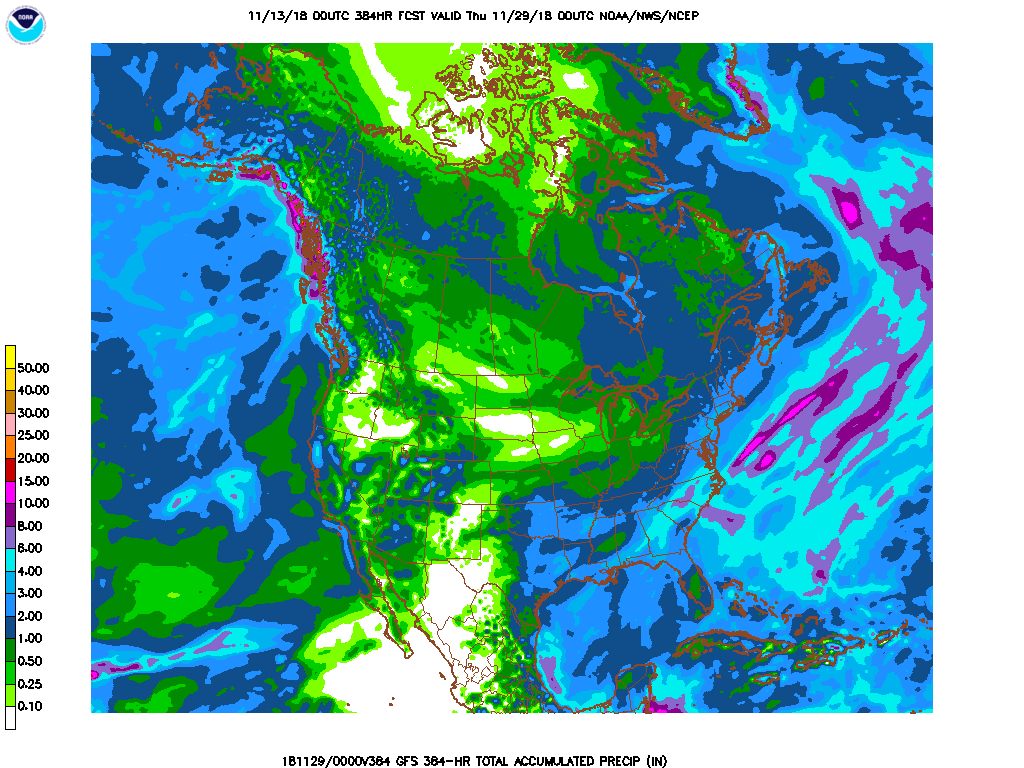 GFS Model Guidance for next 16 days.
Southwest and Pacific Northwest are obviously the important areas to watch, both in terms of drought and  the upcoming rainy season!!
28
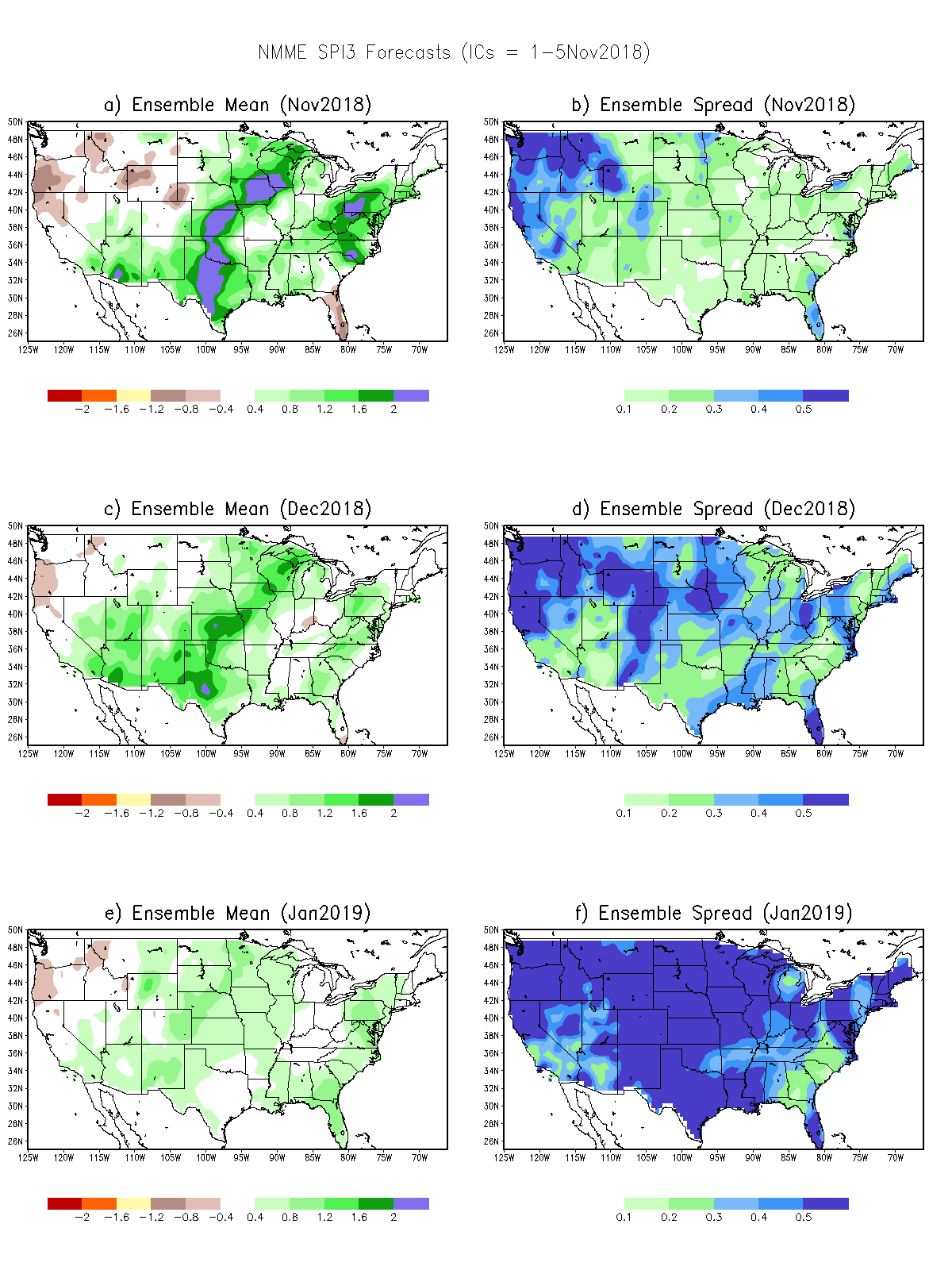 SPI3
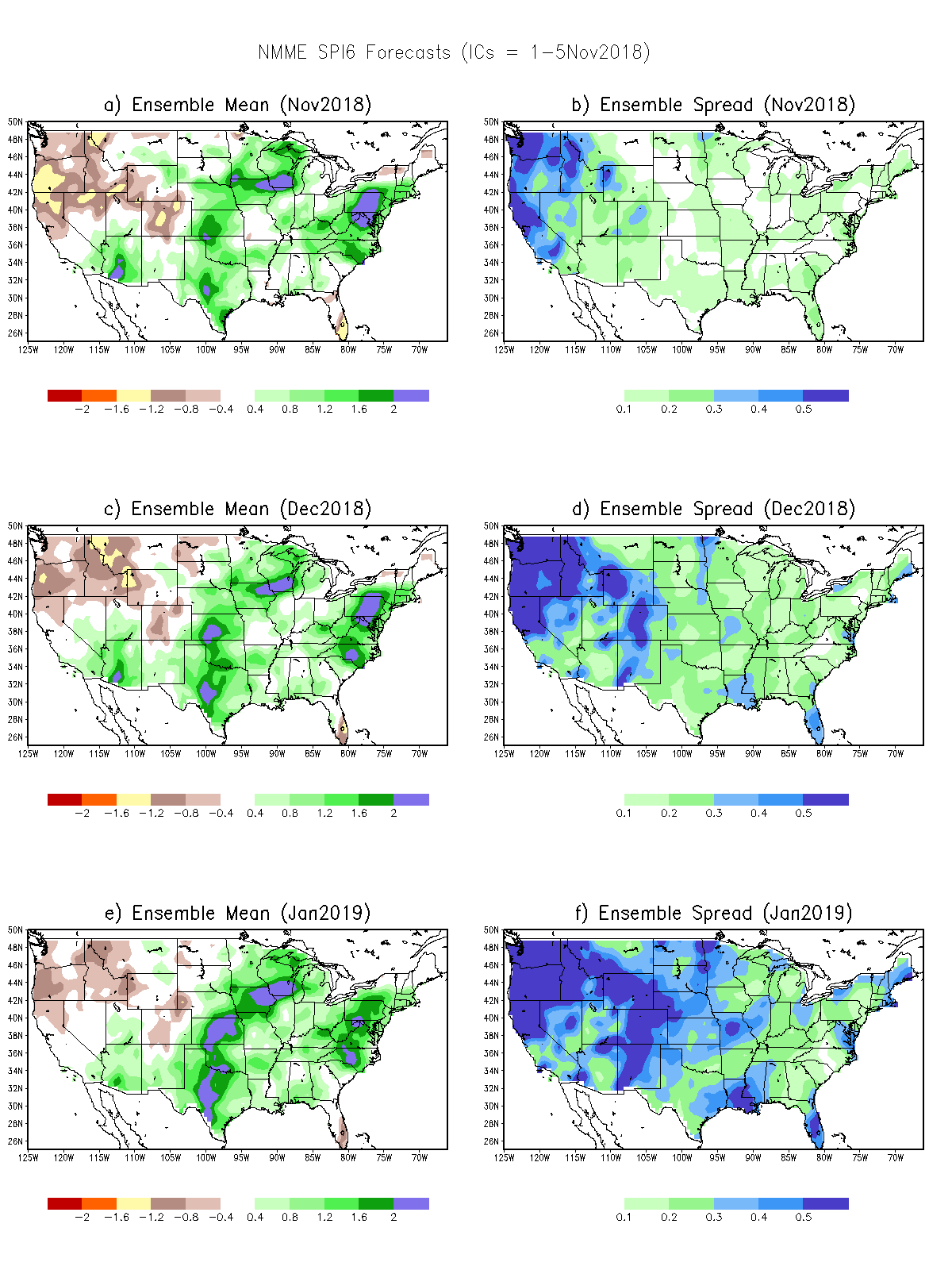 SPI6
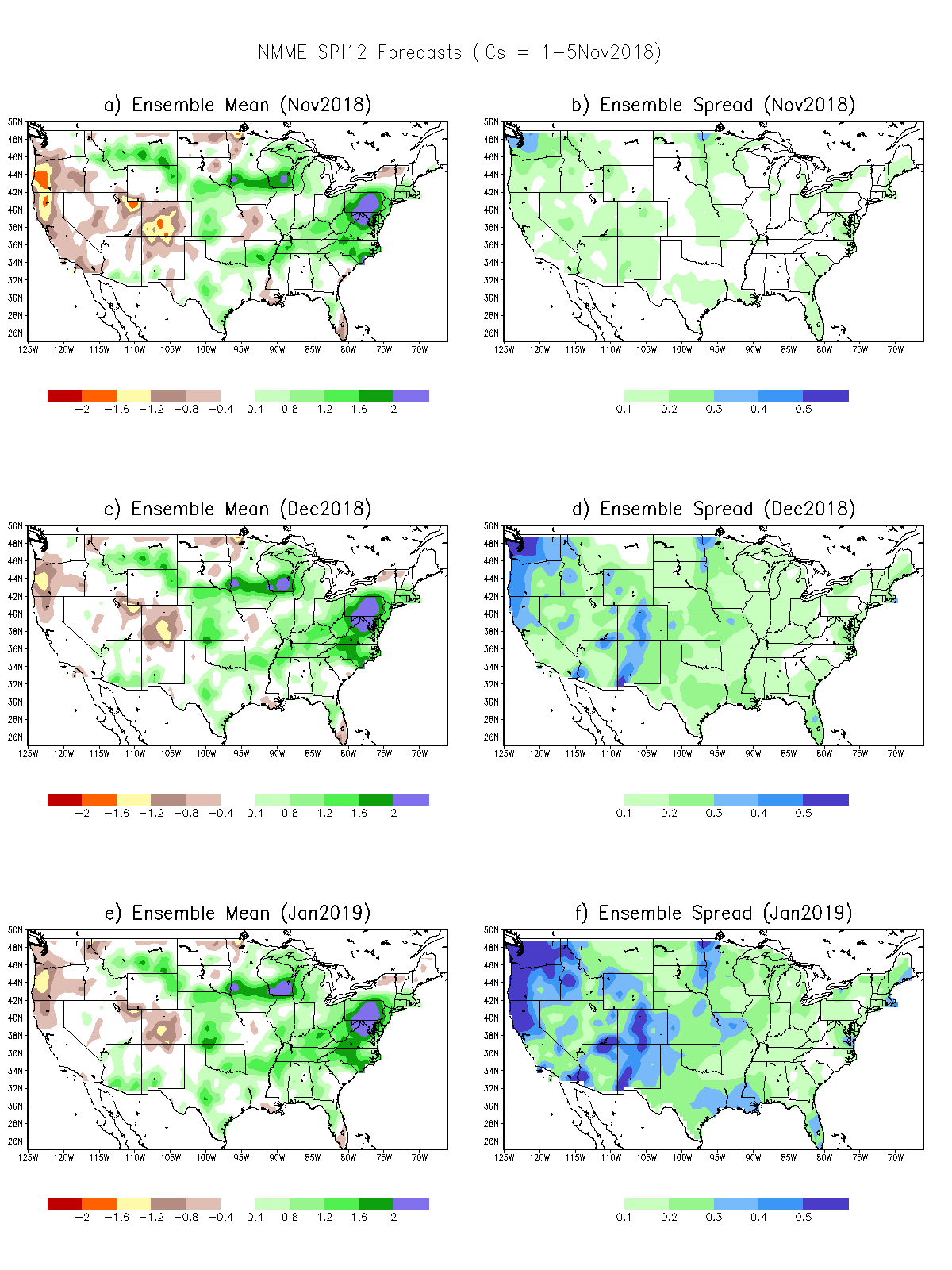 SPI12
SPI3, SPI6
& SPI12
Forecasts from 6NMME Models
(uses obs. P up to past month, and forecast months’ P from NMME models)
The goodness and skill of these SPI’s forecasts depend directly on the  NMME models’ skill in predicting precipitation!!!

Short vs long term improvement!!
29
Hydrological Monitoring and Seasonal Forecasting @ MSU (Michigan State University ) NLDAS model
Monthly Soil Moisture Percentile Prediction issued on 201811 with this IC.
http://drought.geo.msu.edu/research/forecast/smi.monthly.php
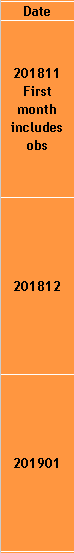 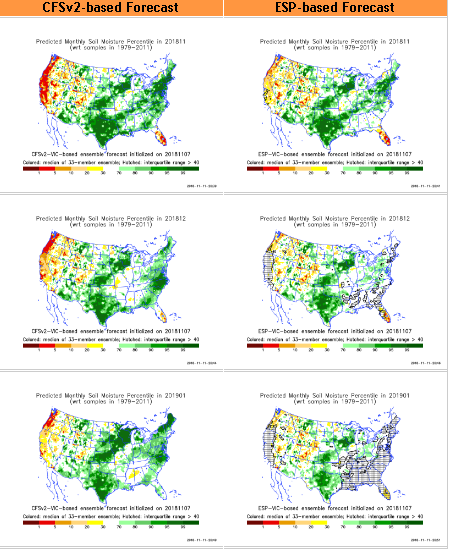 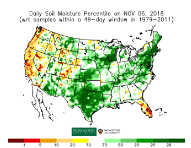 The inter quartile range suggest greater uncertainty about the forecast in these shaded regions.
The forecast soil moisture situation looks good except in Pacific Northwest! CA!
30
Precip Forecast
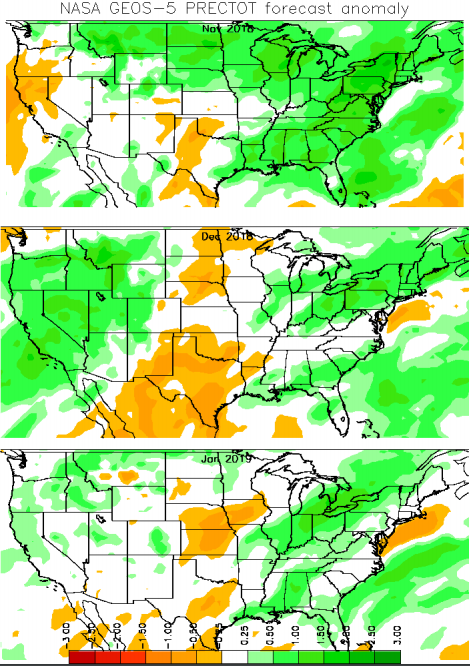 NASA GEOS5 Forecasts
More rain is forecast during December in California, which increases soil moisture. But last month…the model forecast dry conditions in December….
Nov
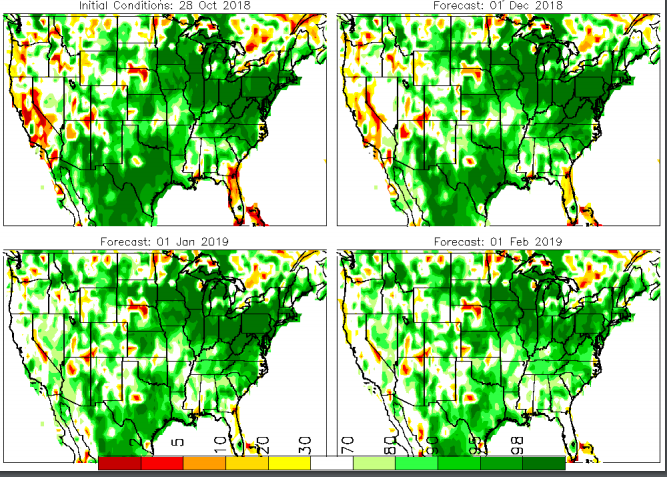 Soil Moisture Forecast Percentile
Dec
Nov
IC
Jan
Dec
Jan
31
Monthly Drought Tendency in Probability
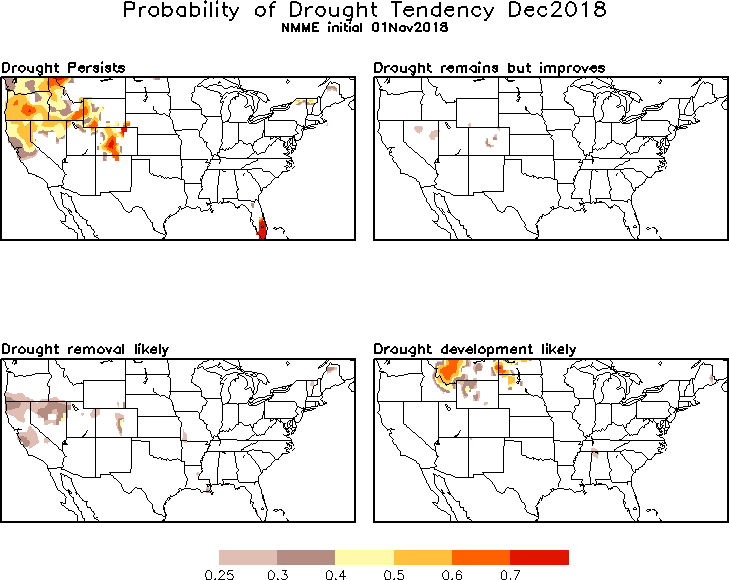 (This and next slide!) Exptl. Probability Drought Outlook  from Kingtse Mo and Li Xu based on NMME ensemble members’ SPI6 (from precip) forecast – Since it is based on SPI6, longer/term lasting droughts will not be depicted!!
Seasonal Drought Tendency in Probability
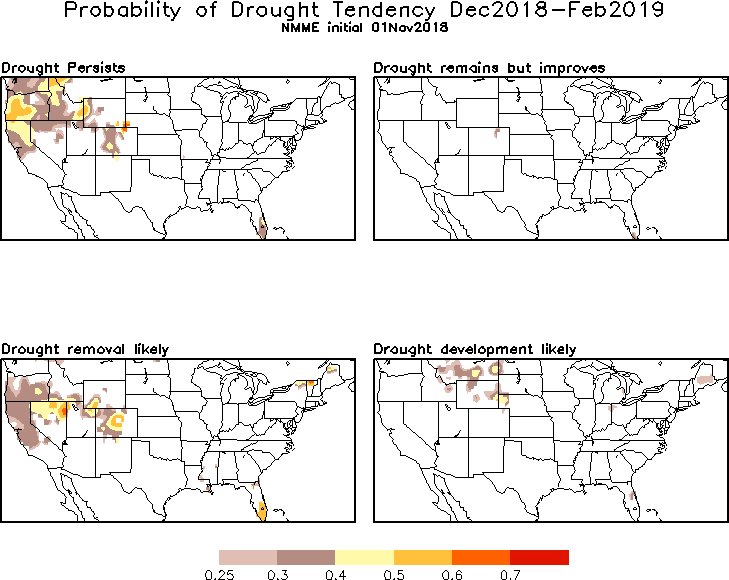 Summary
Current ENSO status and forecast. El Nino Watch!!  ENSO-neutral continued during October, despite widespread above-average sea surface temperatures (SSTs) across the equatorial Pacific Ocean. El Niño is expected to form and continue through the Northern Hemisphere winter 2018-19 (~80% chance) and into spring (55-60% chance).  
Current Drought conditions:
East of Texas,  the country is (almost) drought free over the eastern two thirds of the country. 
However, the longer term drought in the southwest, in the four corners states area over UT/AZ/CO/NM, continues to persist there, without much improvement.
The short term drought that developed in the Northwest over OR/WA over the last few months, is likely to be impacted in the upcoming winter months.
The short/long term drought in parts of the  Northern High Plains has all but vanished, but appears in a muted form.
In spite of these drought declarations, analysis of rainfall received over the last few months, years reveal the exact nature of the varying levels of rainfall deficit in the short/long term drought regions.
Prediction:
Rainfall season(DJF) is coming up for all coastal western states! At present, development of El Nino conditions in the next couple of months appears certain. But, how this developing El Nino will alter/impact this seasonal rainfall pattern in CA, OR, WA and the adjoining states, particularly in the southwest will decide the future of droughts in these regions.  The NMME models do not give a clear picture of the expected rainfall for the winter season, in spite of the strong forecast El Nino boundary conditions.
Overall, short term improvement is expected in the drought conditions overmuch of the northwest, south and west in the drought regions.  But the longer term drought from longer tem rainfall deficits in these regions is expected to remain! short of an unexpected usual deluge associated with El Nino, which could make a big dent in these longer term rainfall deficits here.  The Northern Plains Drought, in some areas of the N/S Dakotas, may continue to exist in a muted form for the season, since the previous rainfall deficits are not completely erased this year. 					**END***
Miscellaneous maps
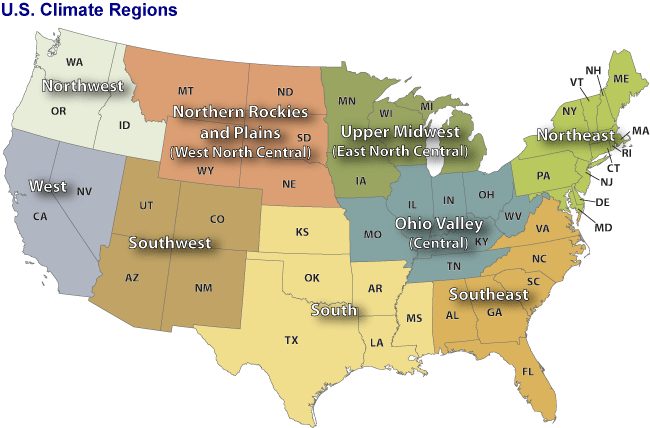 35